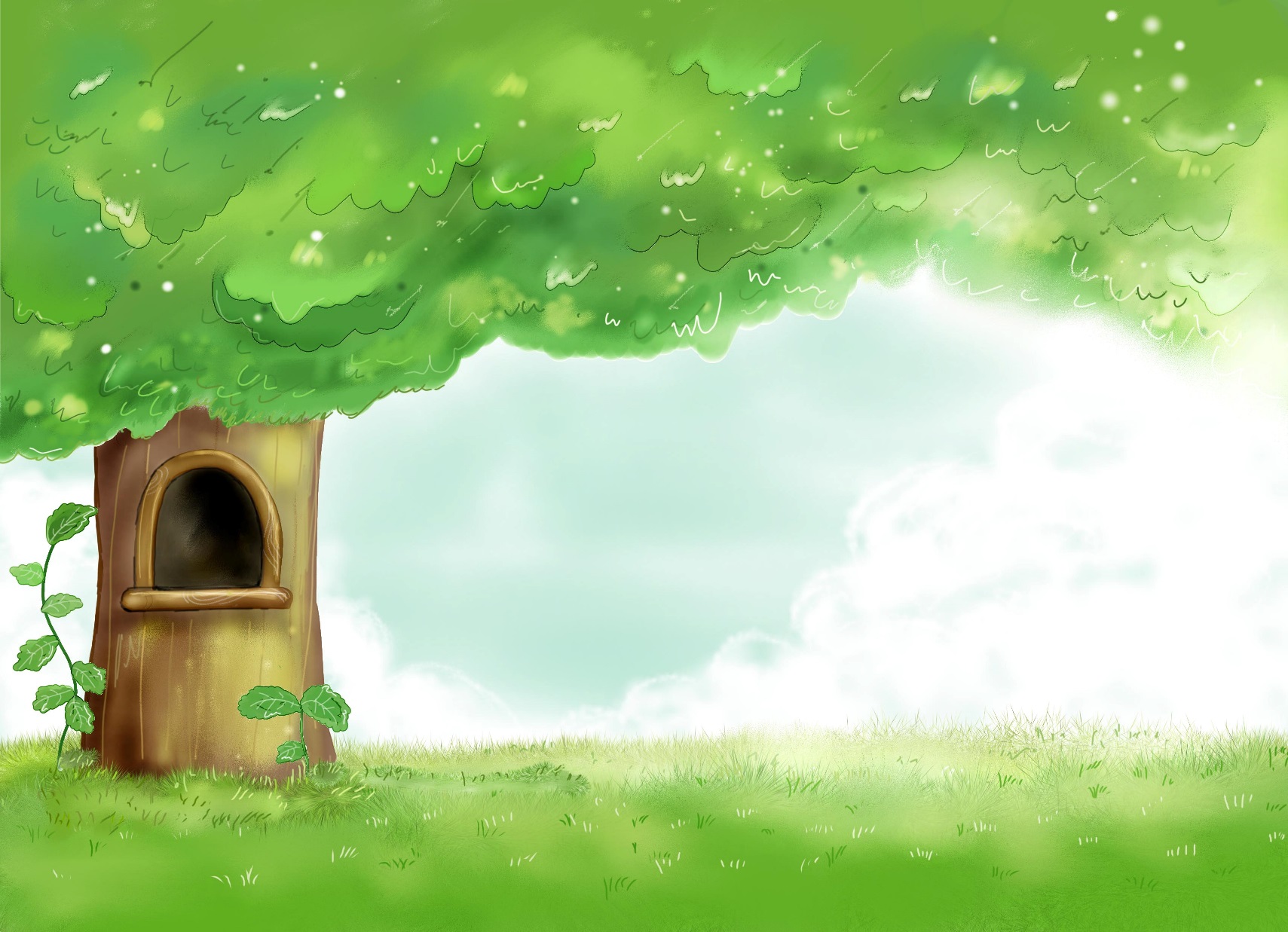 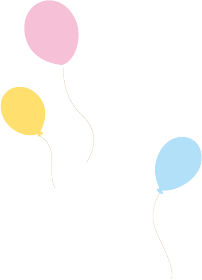 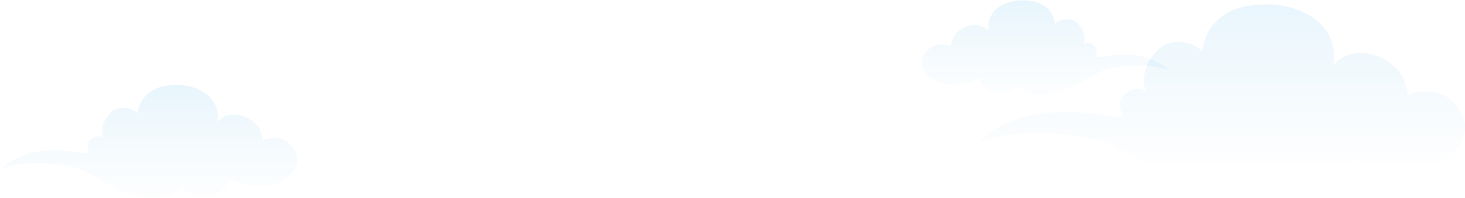 TIẾT 8:
THỰC HÀNH TIẾNG VIỆT
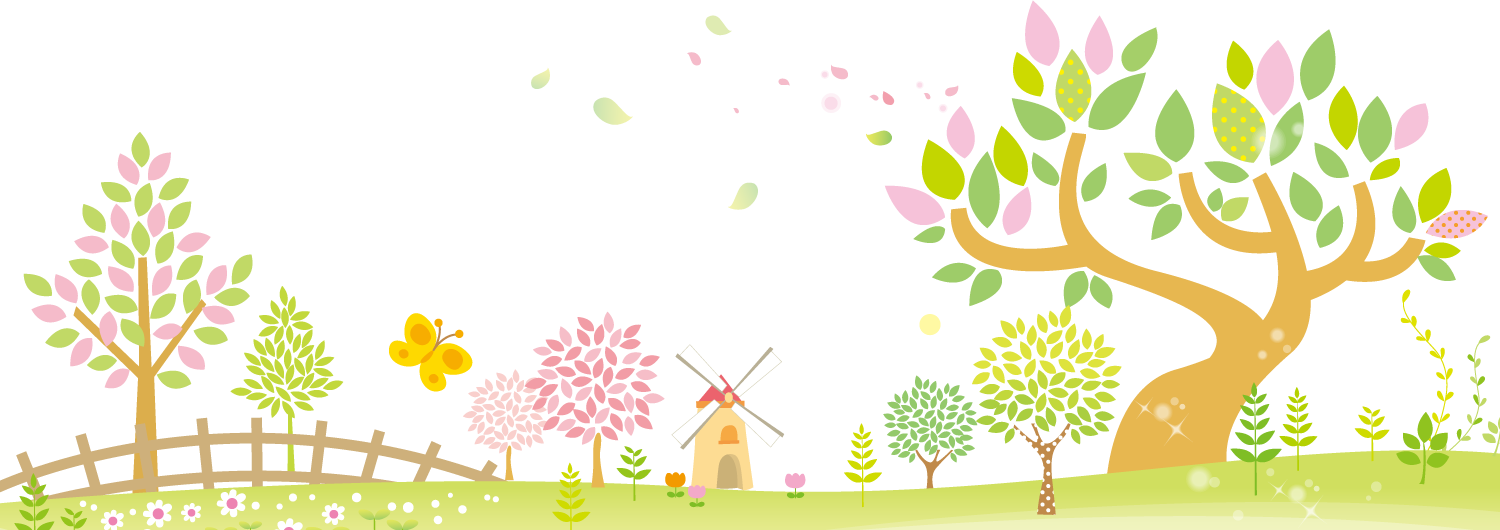 GIÁO VIÊN: …
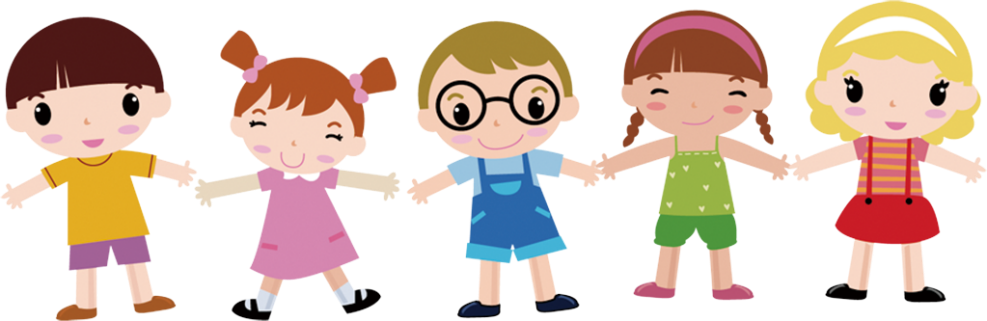 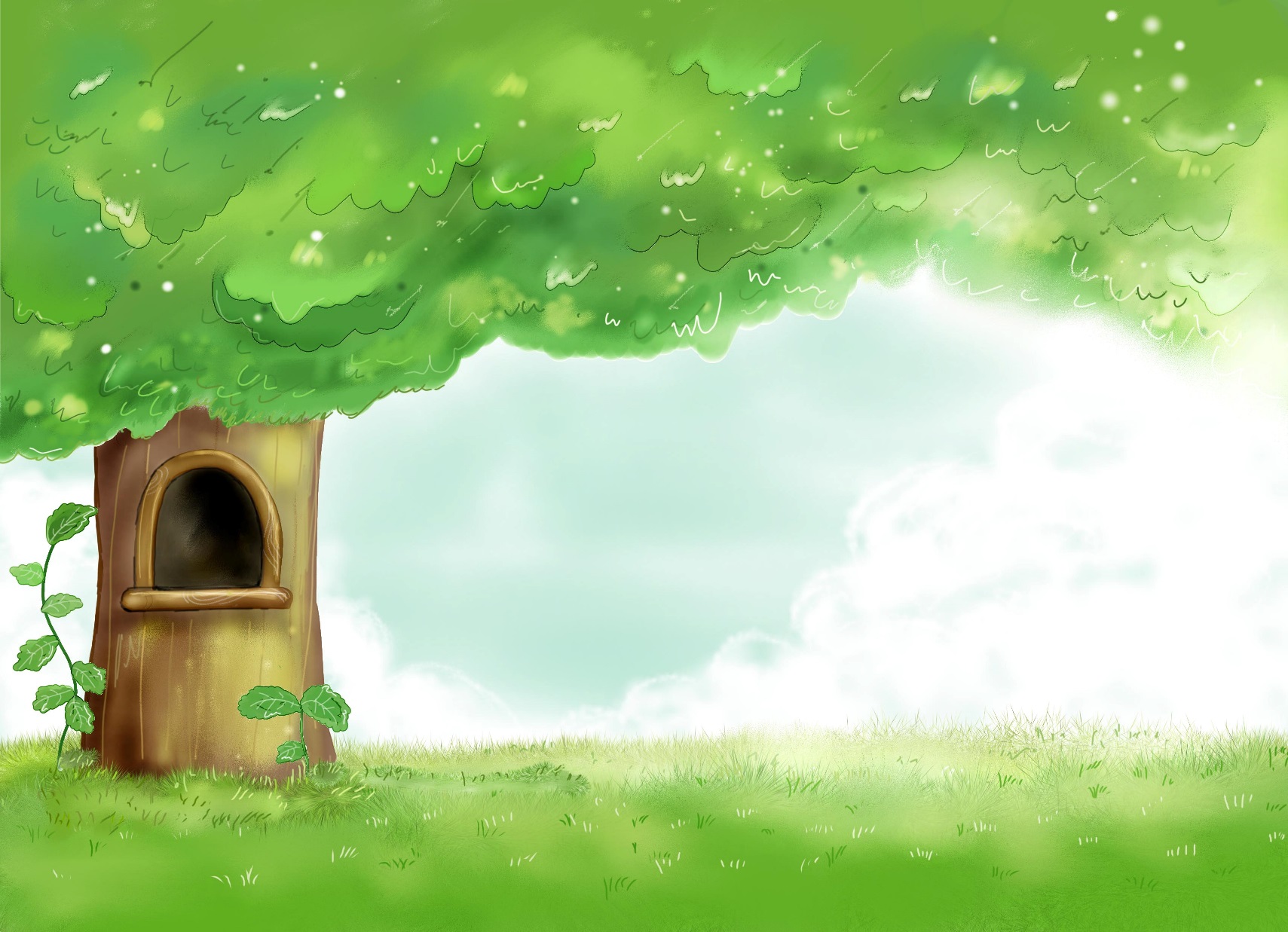 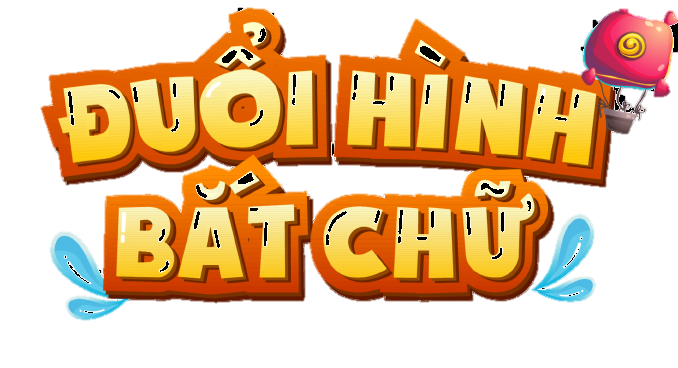 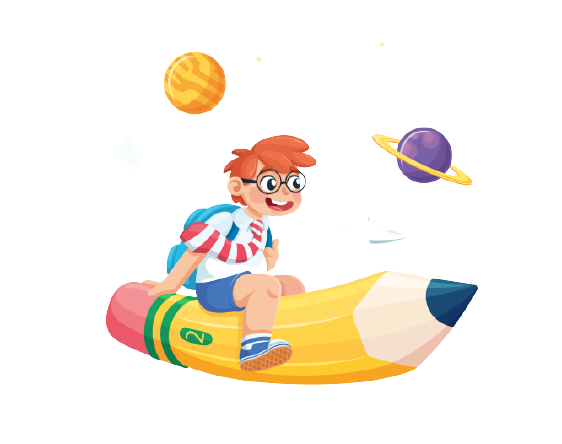 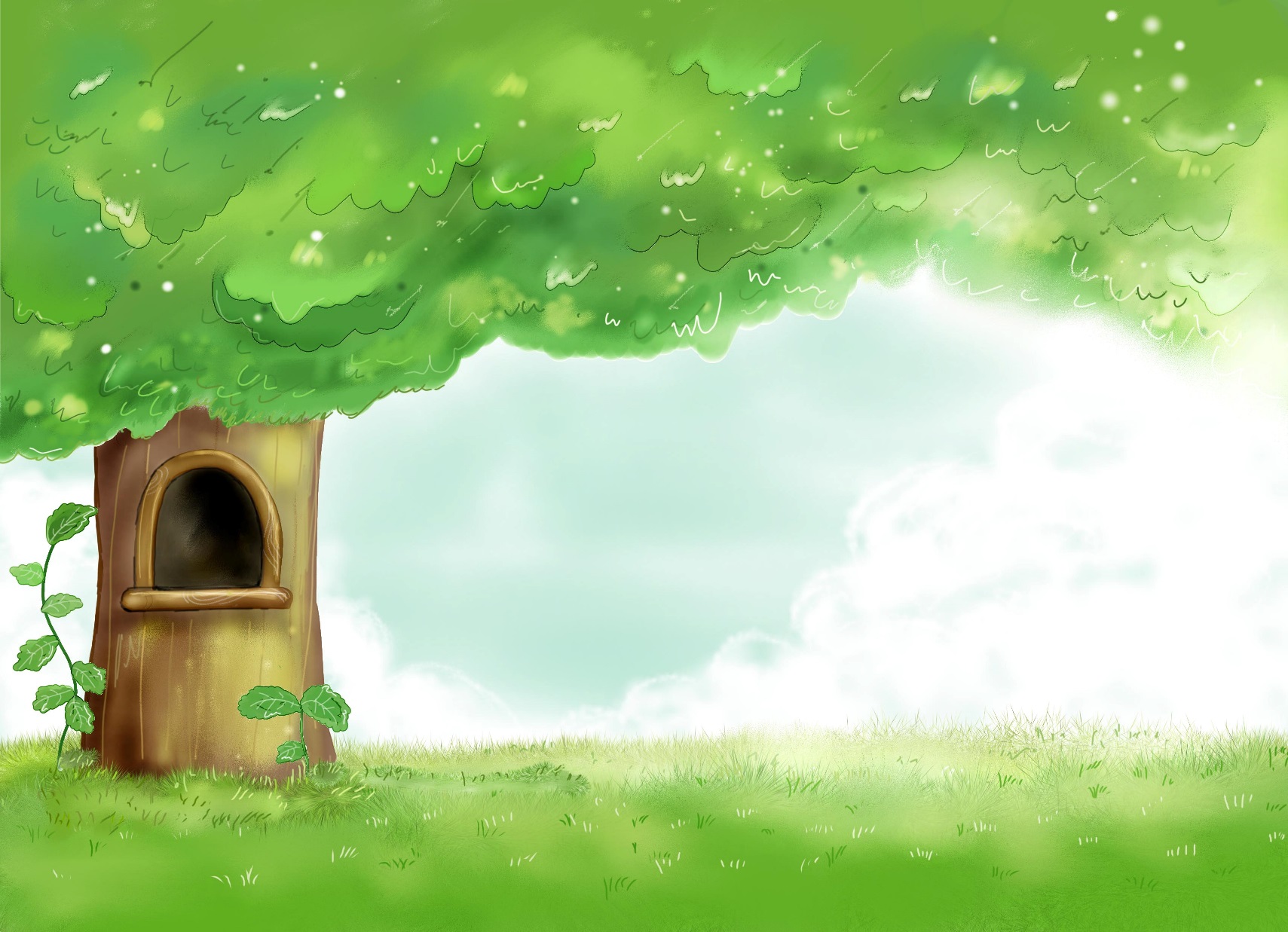 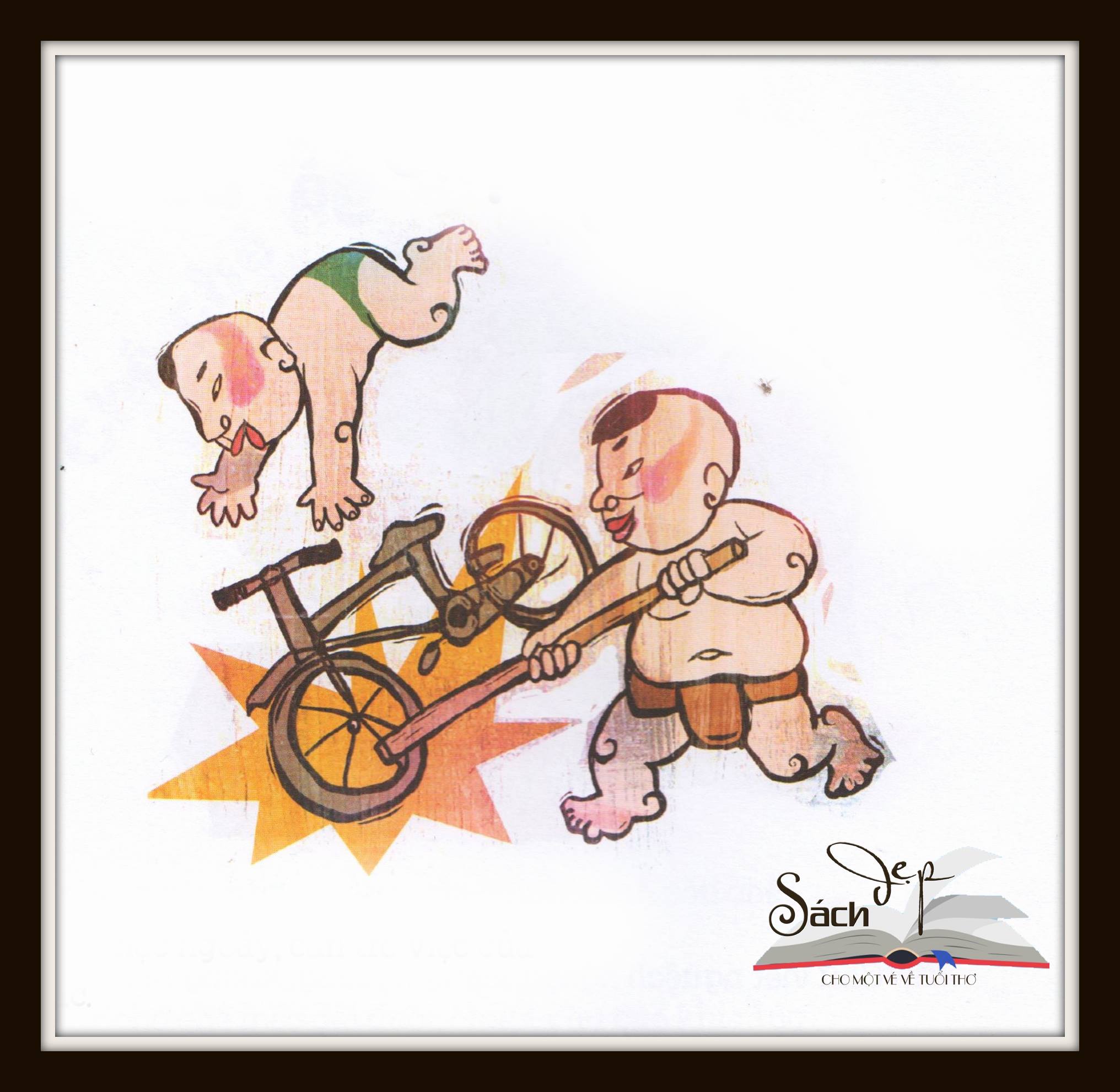 Chọc gậy bánh xe
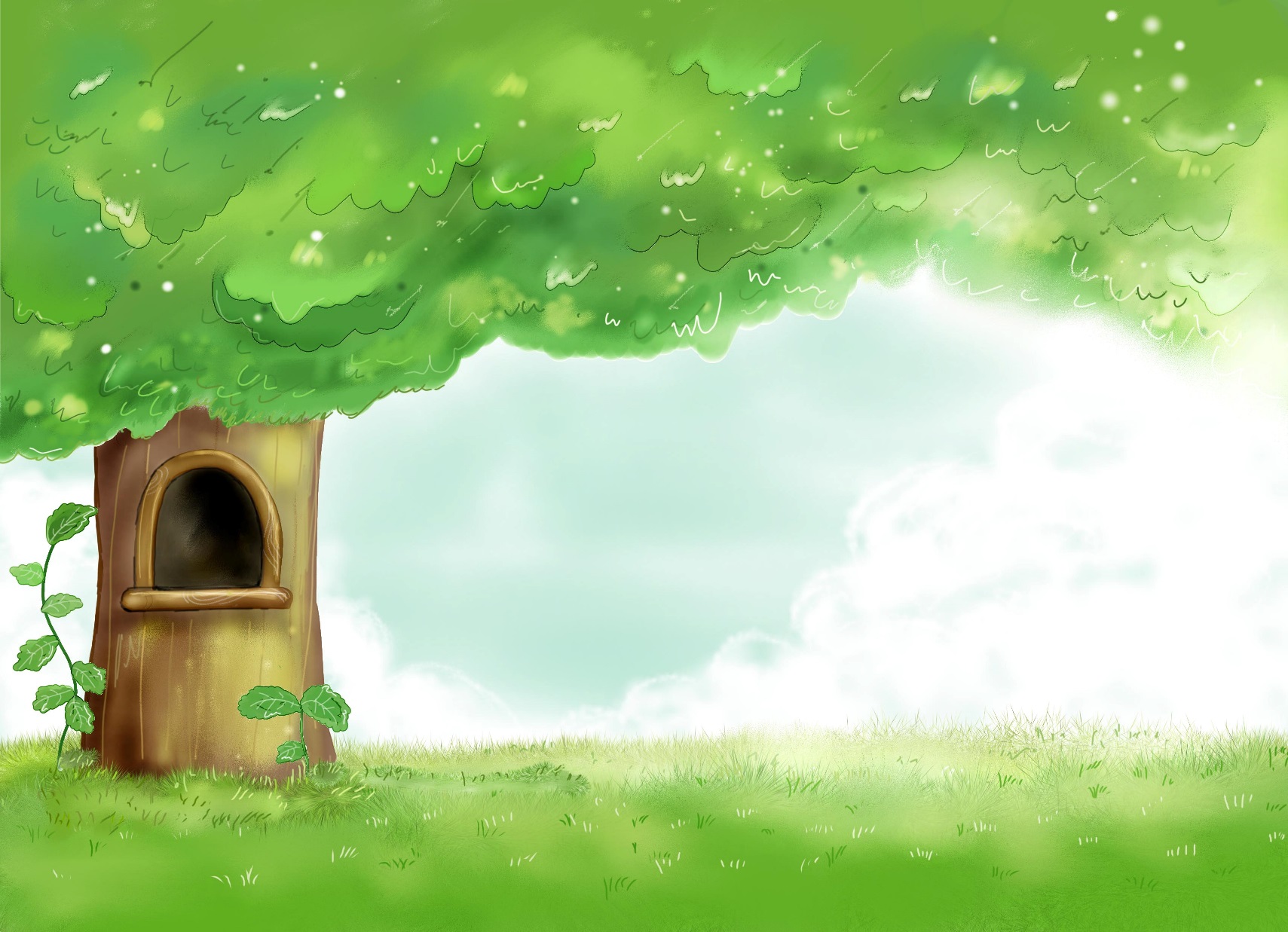 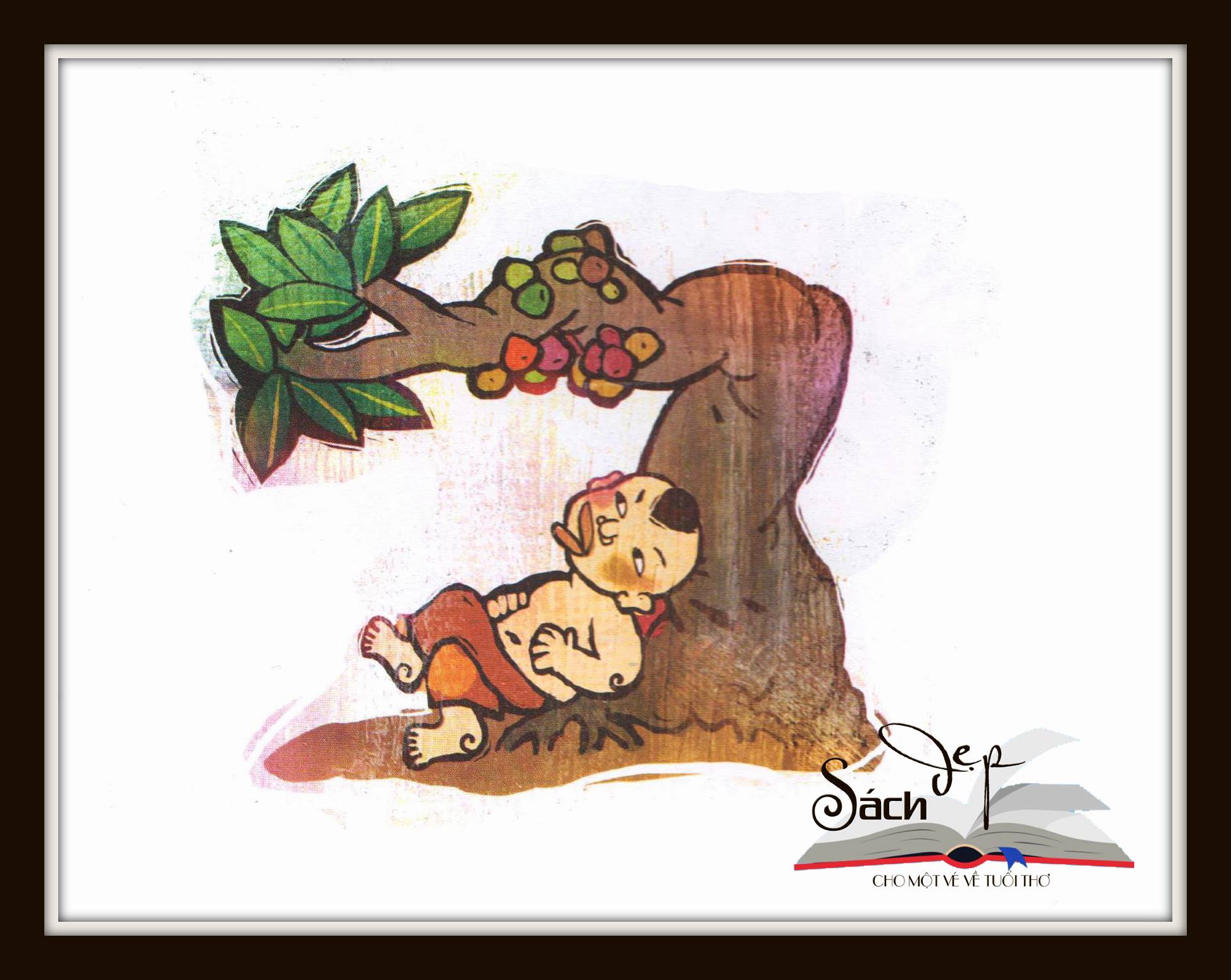 Há miệng chờ sung
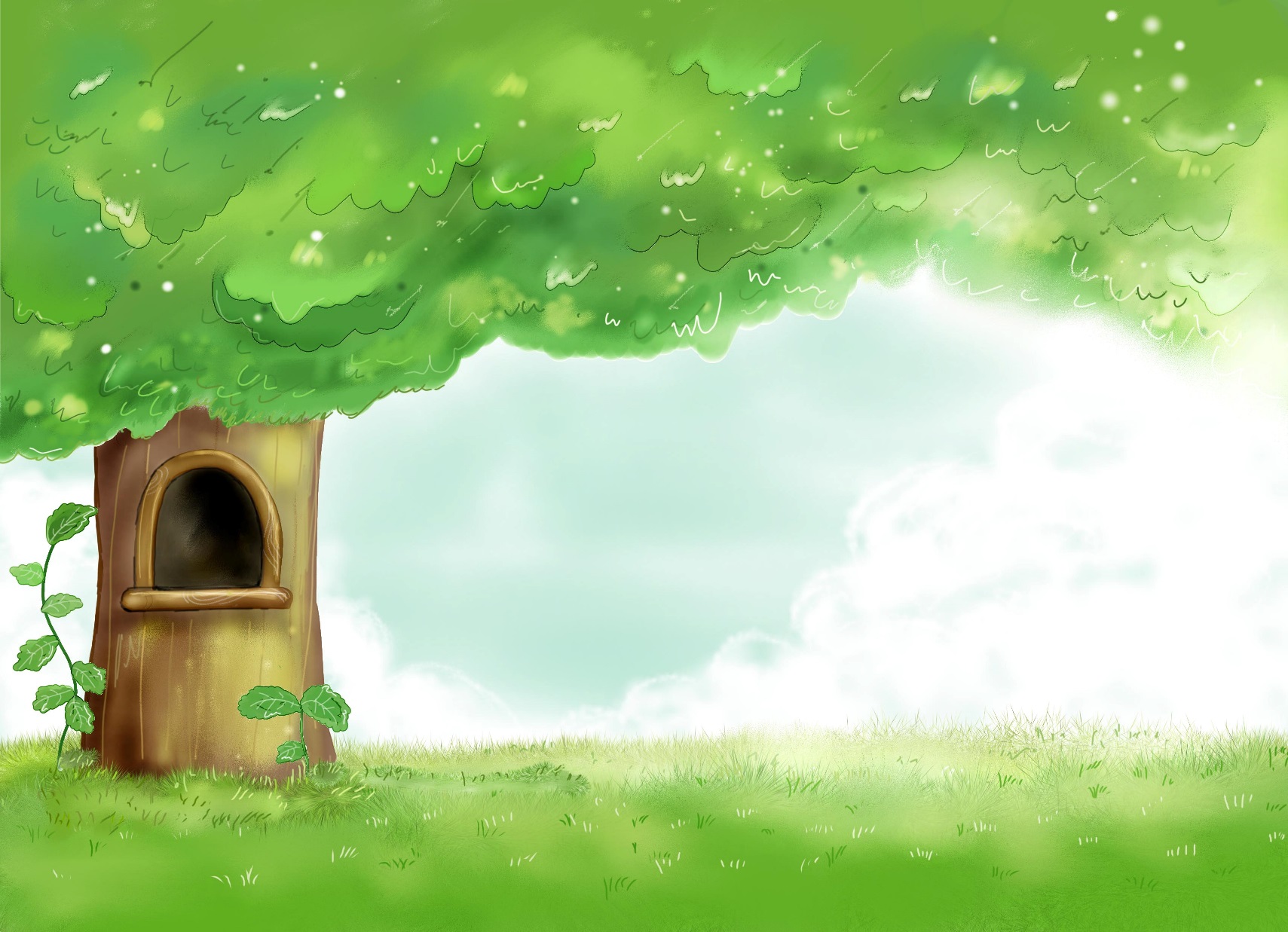 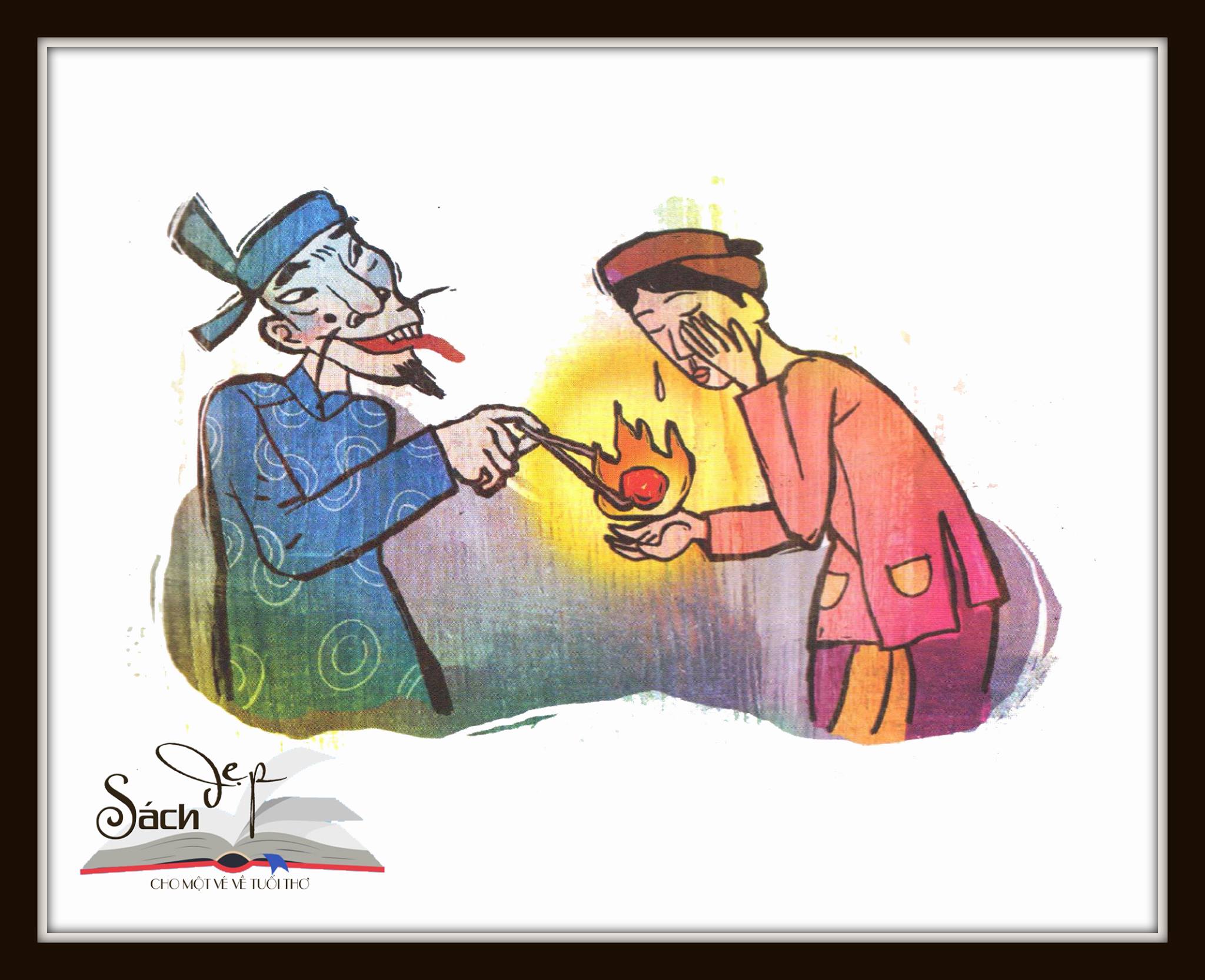 Gắp lửa bỏ tay người
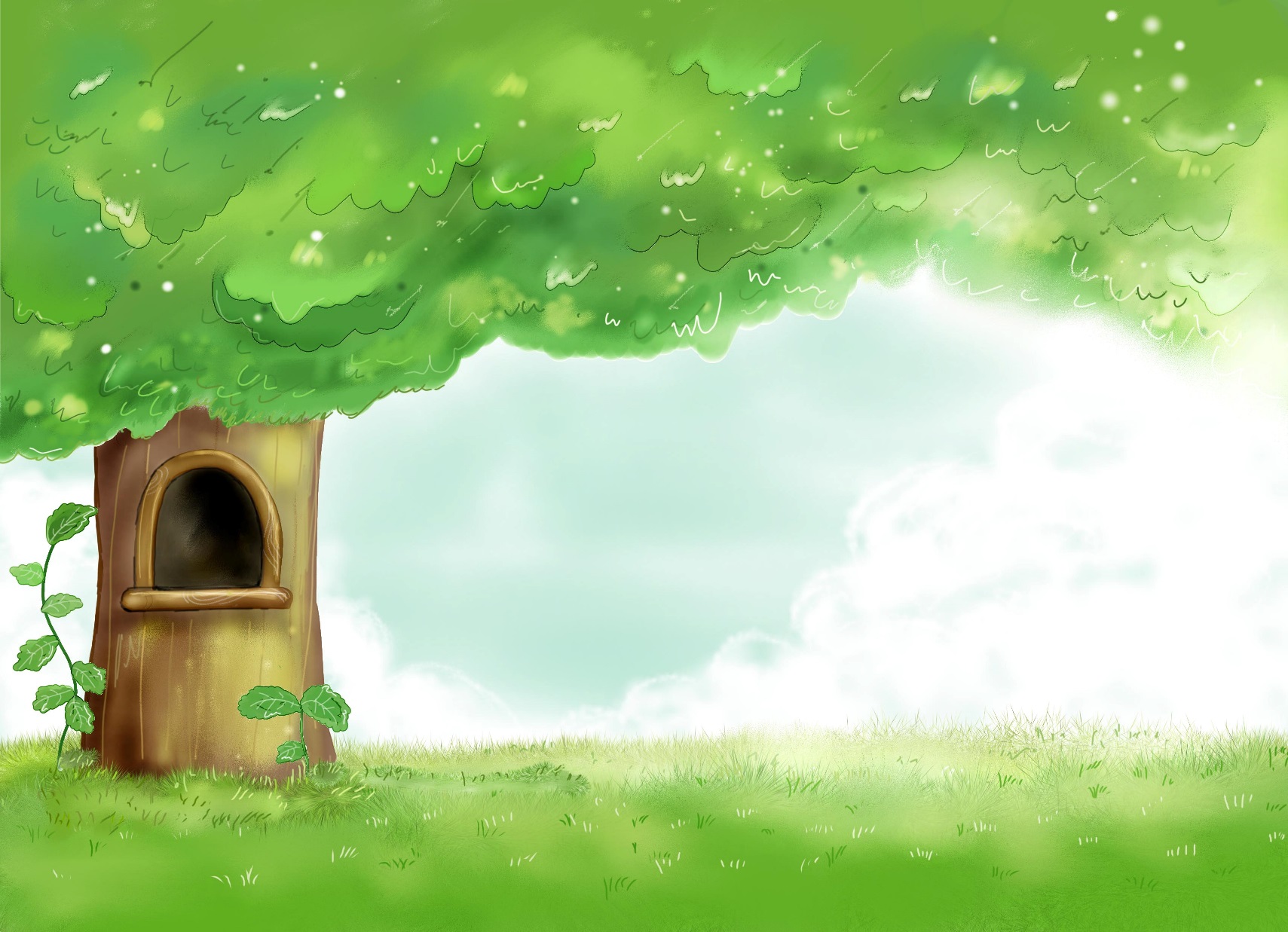 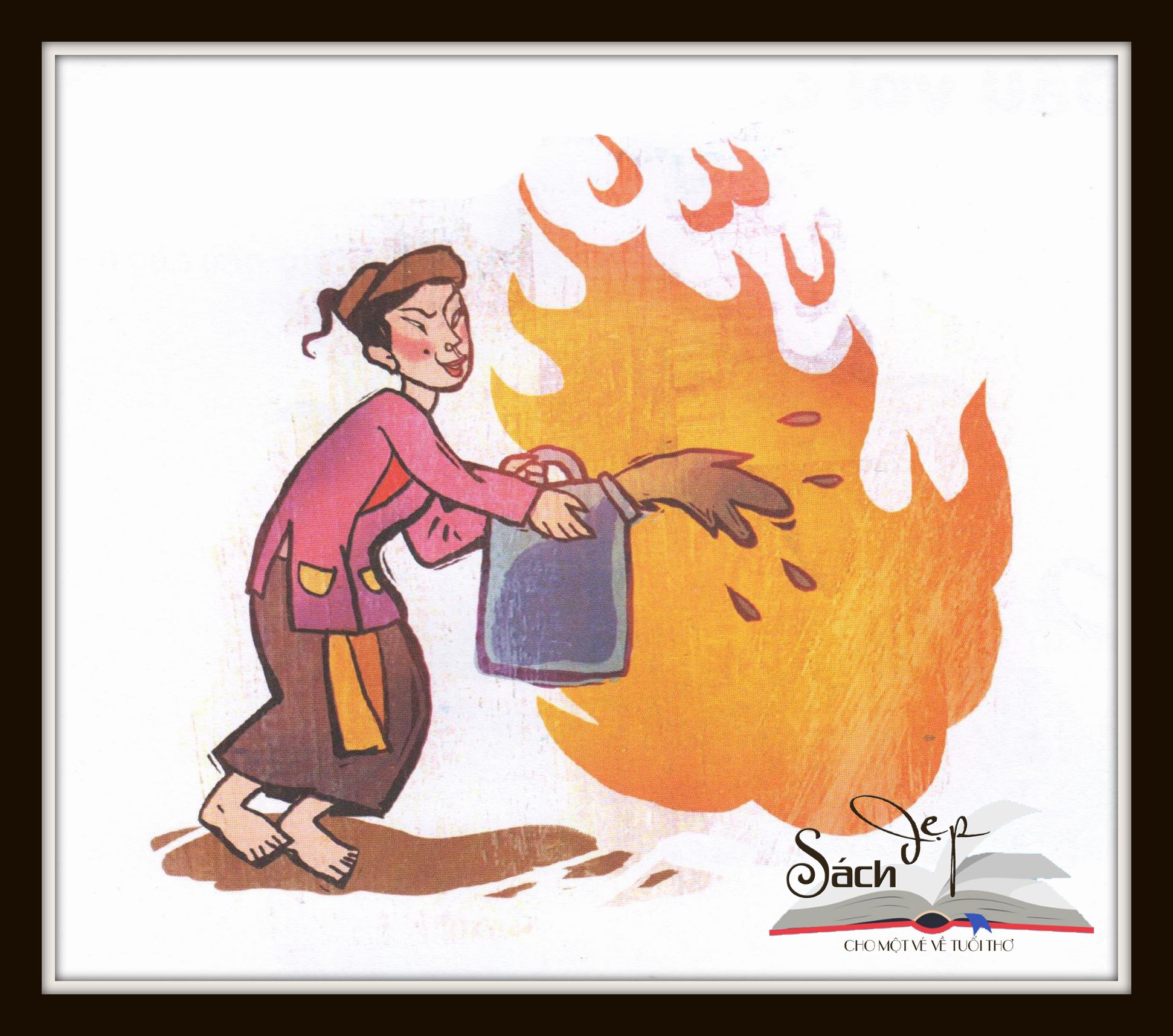 Thêm dầu vào lửa
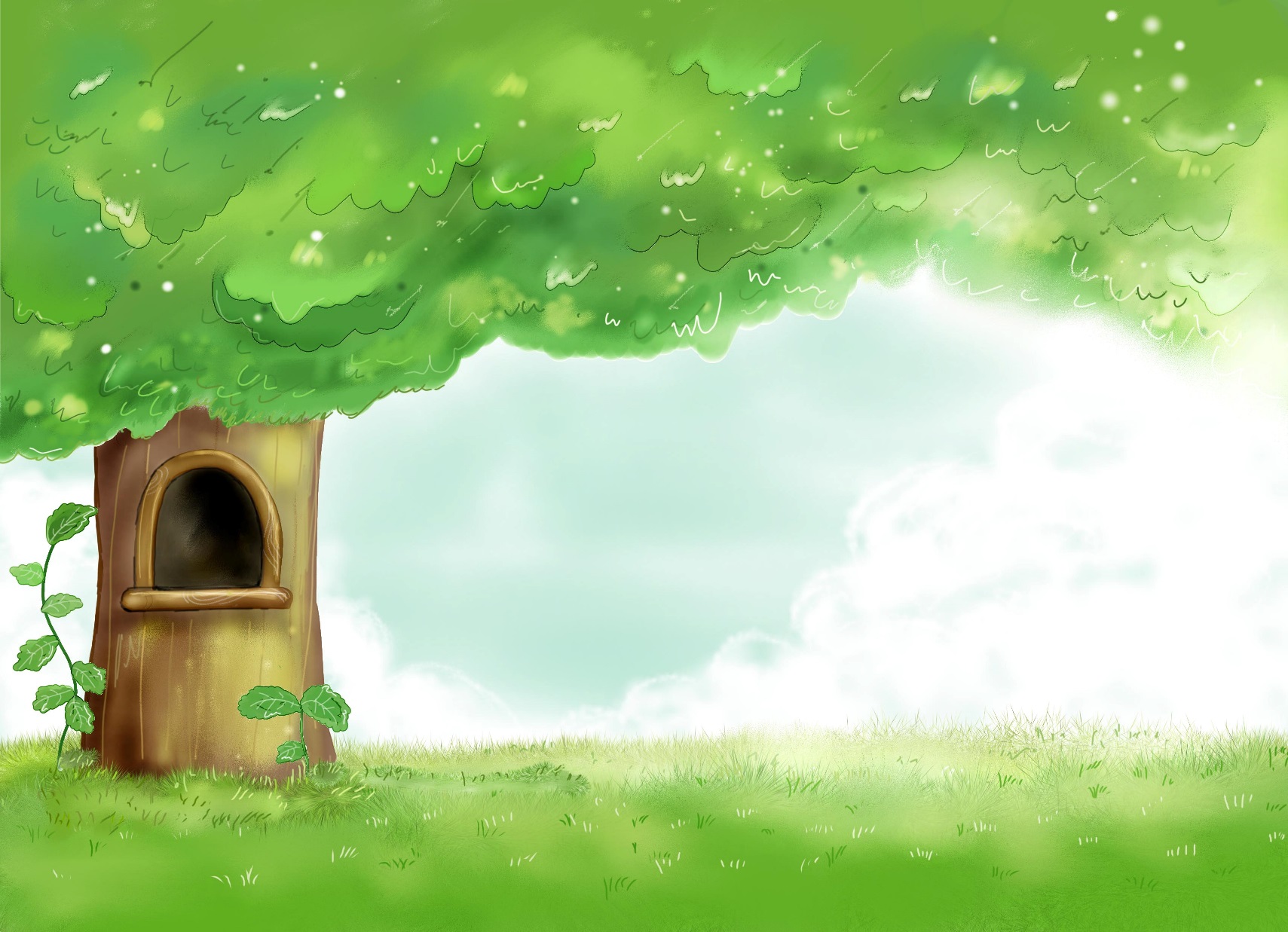 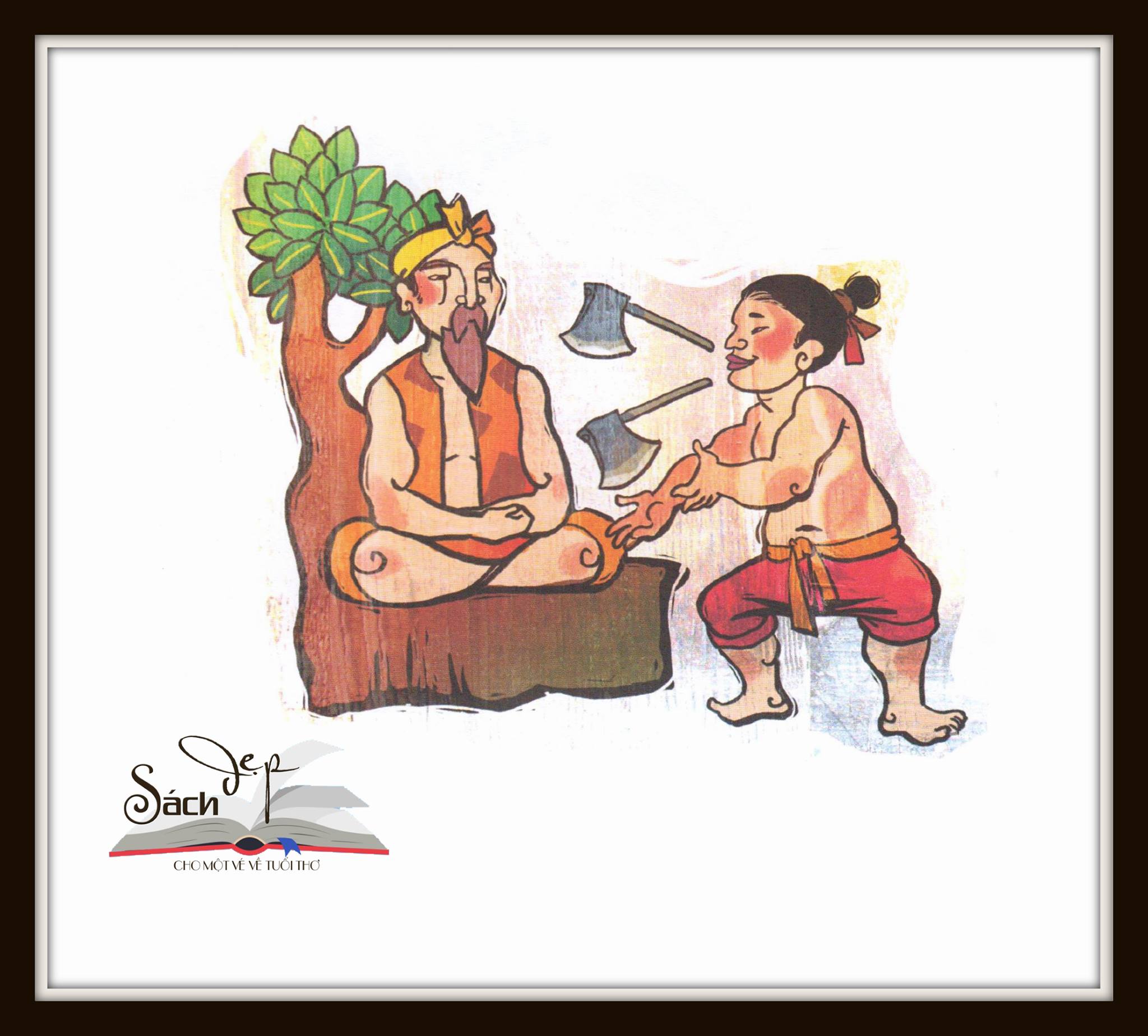 Múa rìu qua mắt thợ
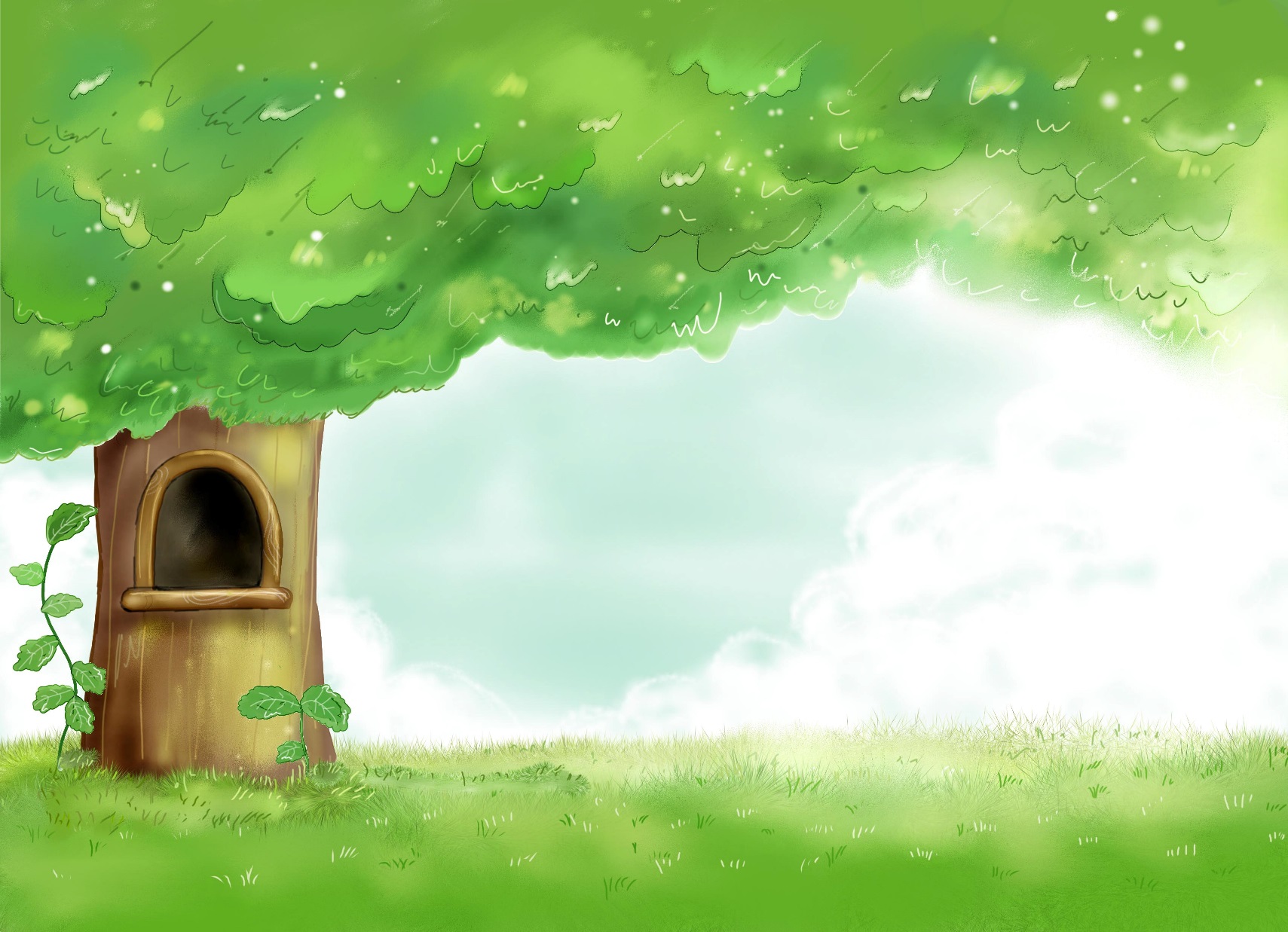 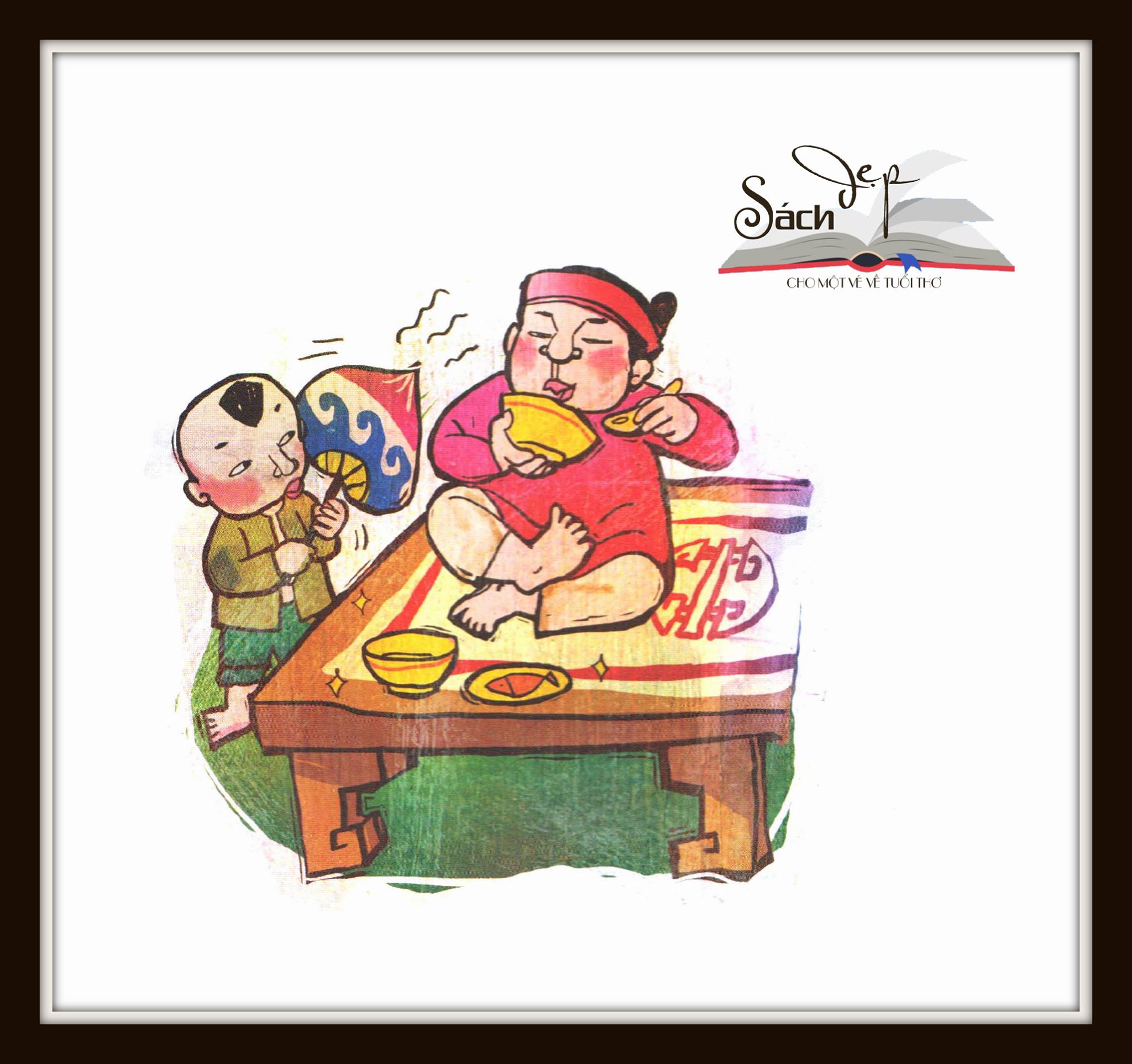 Ngồi mát ăn bát vàng
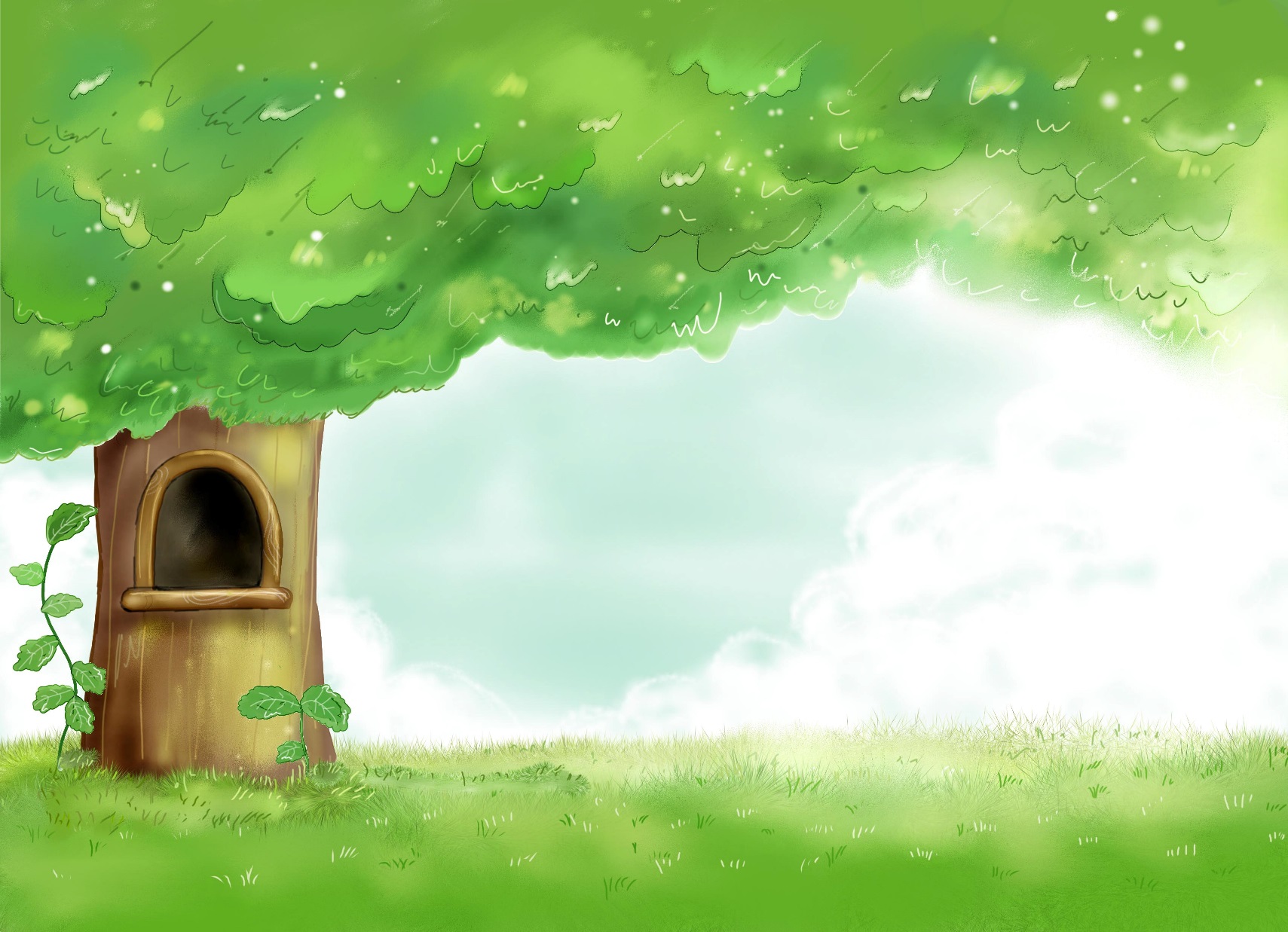 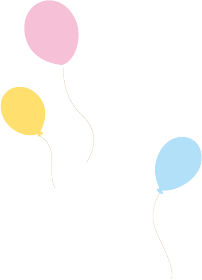 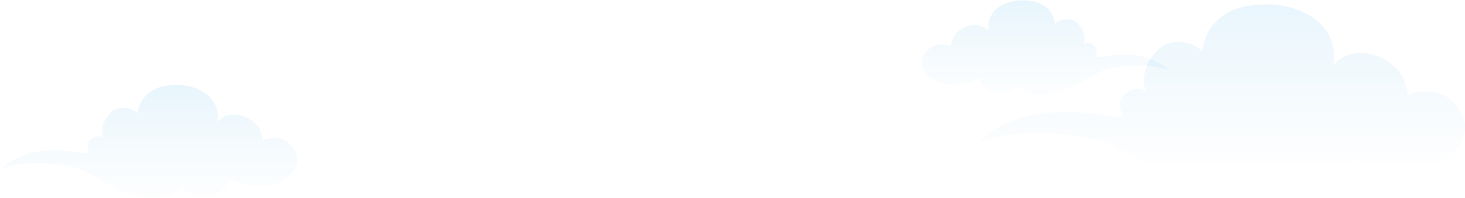 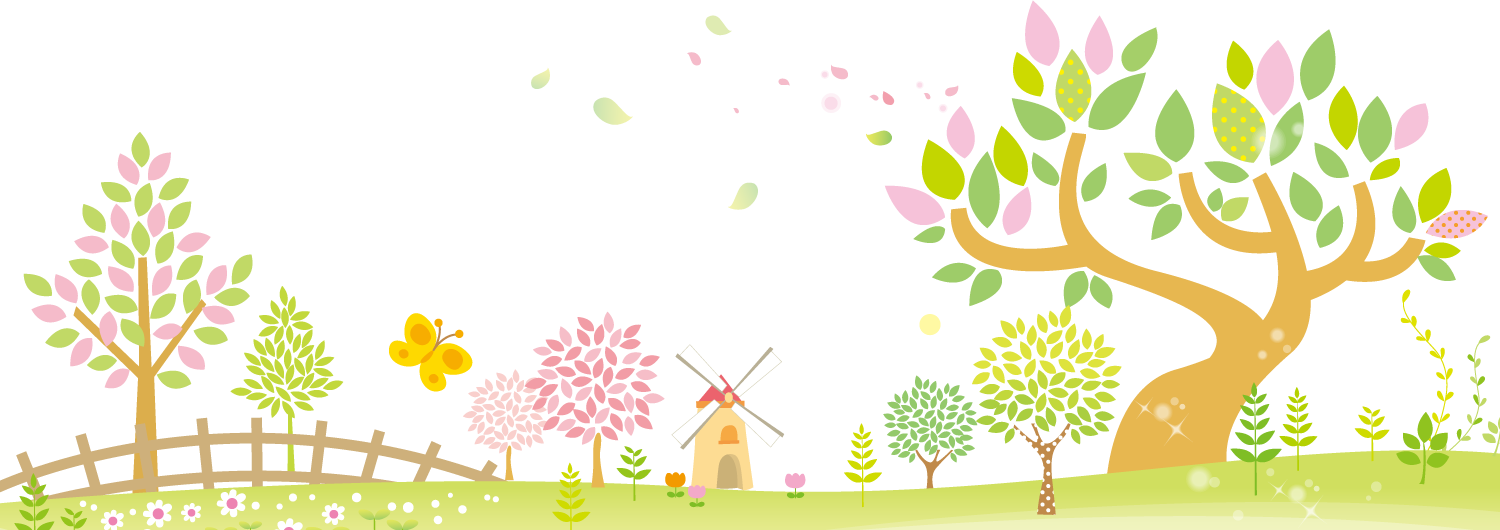 Trò chơi
AI NHANH HƠN
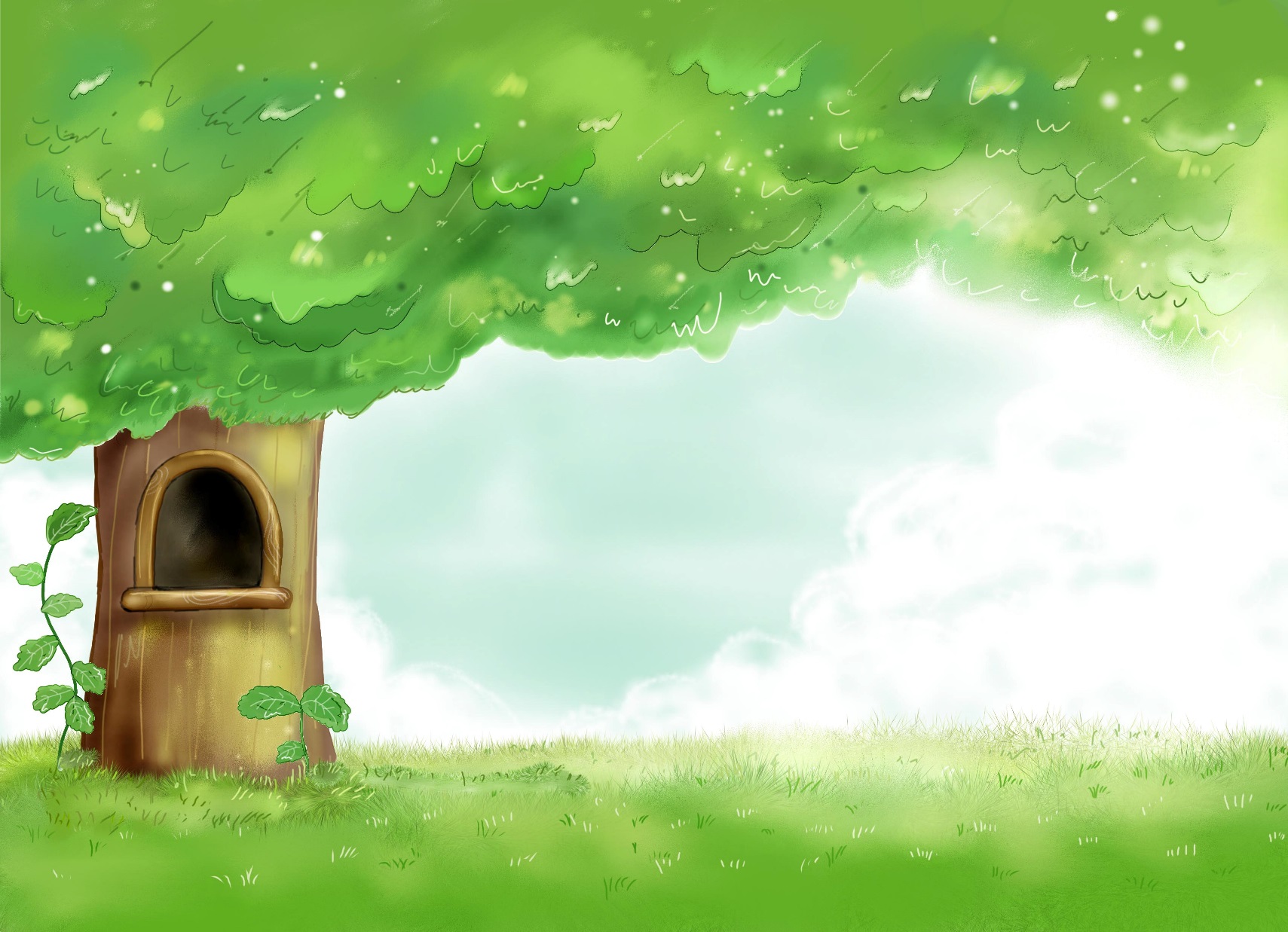 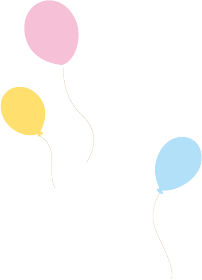 Câu thành ngữ chỉ người làm sai việc nào đó nhưng vẫn cố tình lặp lại sai lầm.
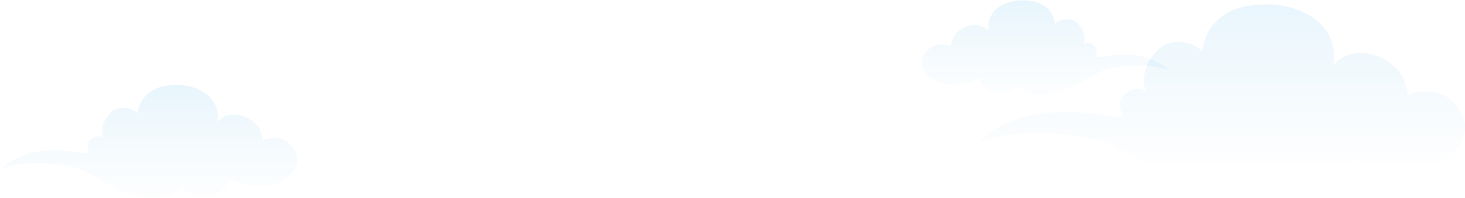 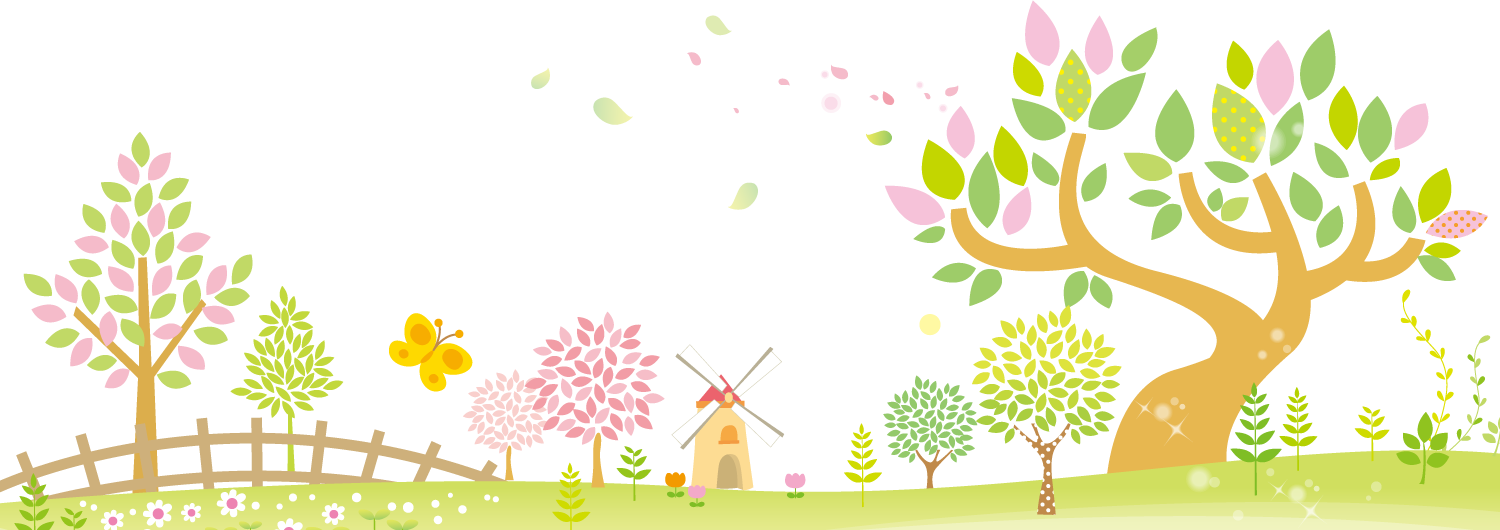 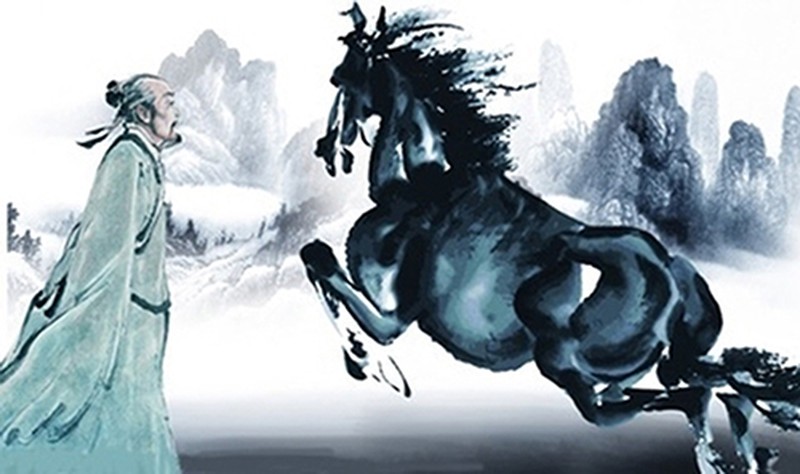 NGỰA QUEN ĐƯỜNG CŨ
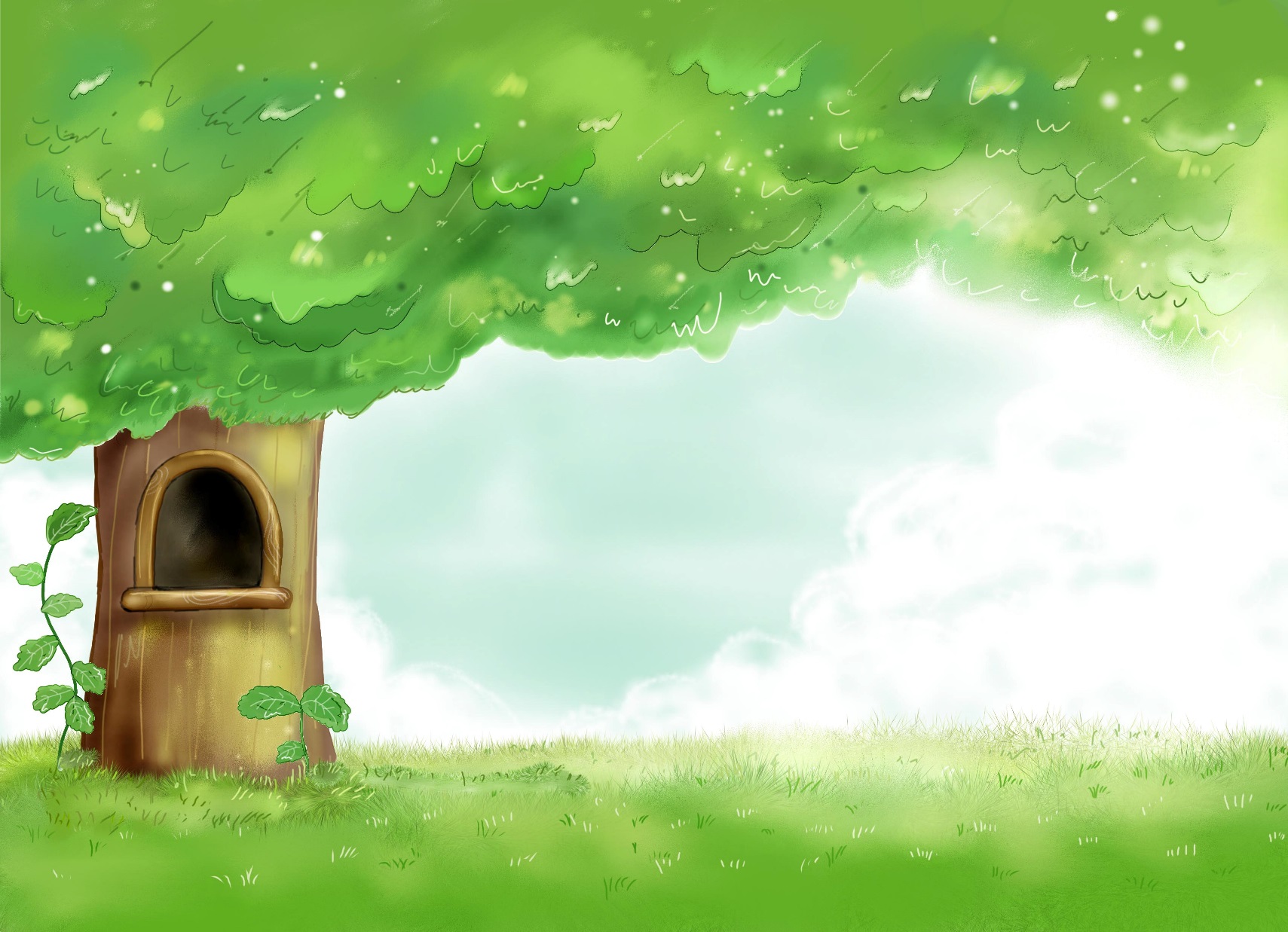 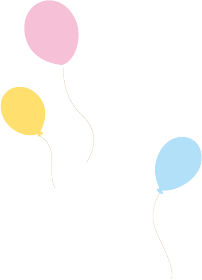 Câu thành ngữ chỉ người nợ nần nhiều quá
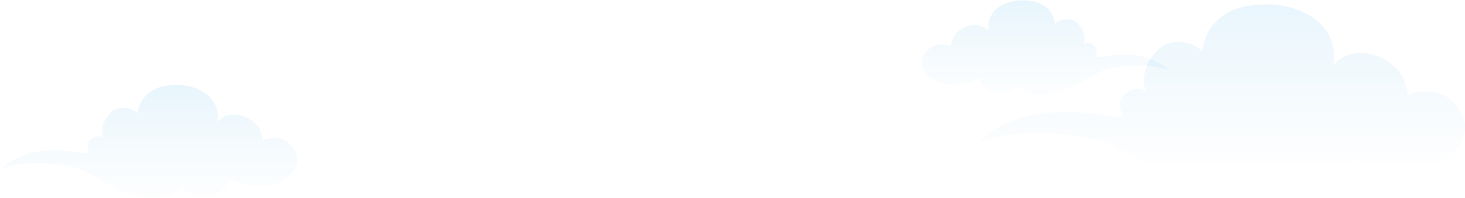 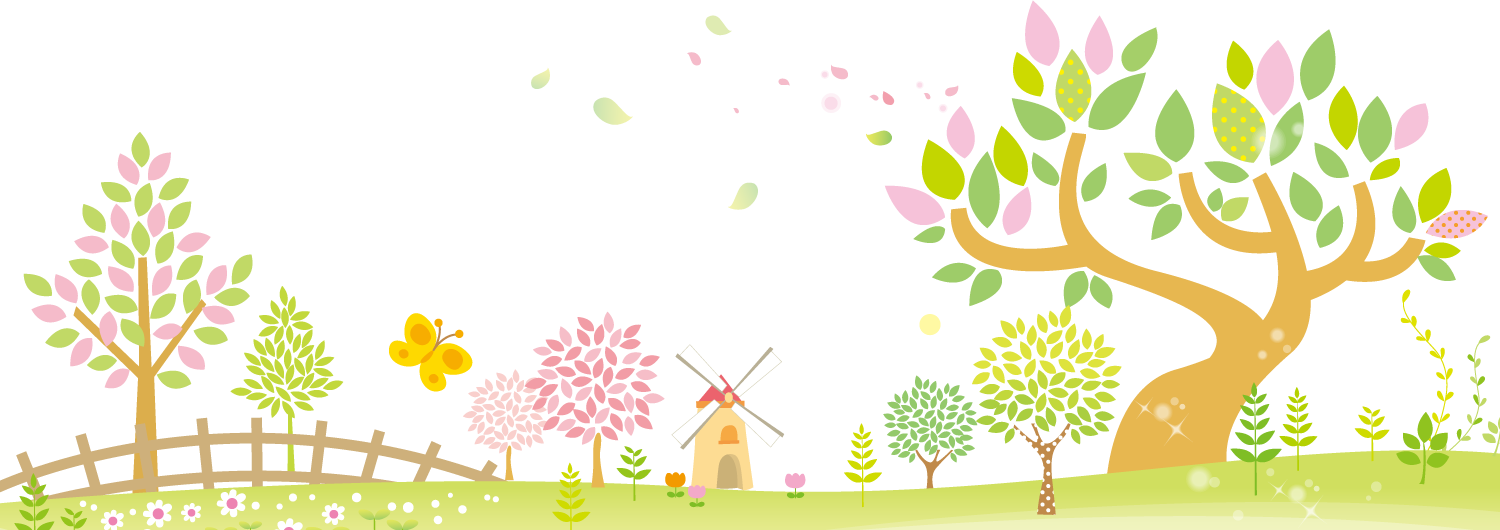 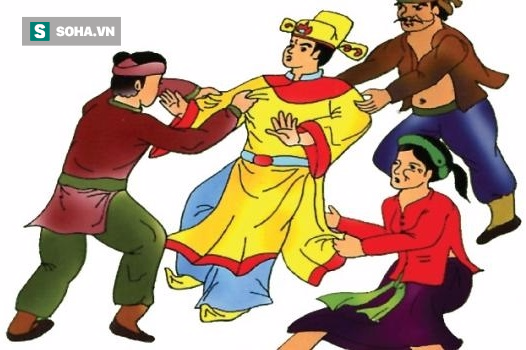 NỢ NHƯ CHÚA CHỔM
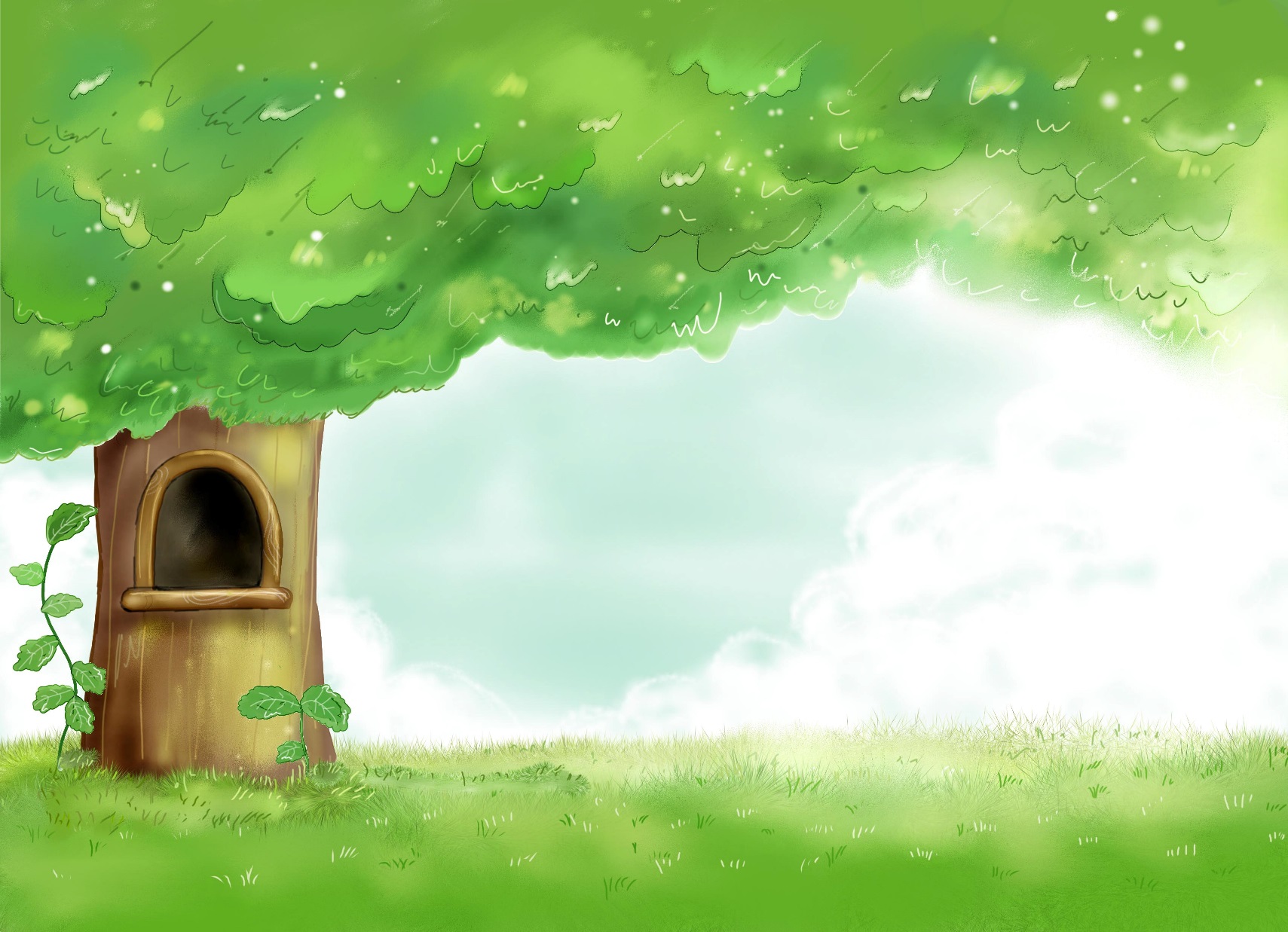 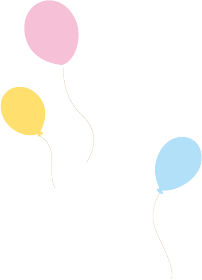 Câu thành ngữ chỉ việc giúp đỡ ai đó nhưng bị họ quay lại hãm hại.
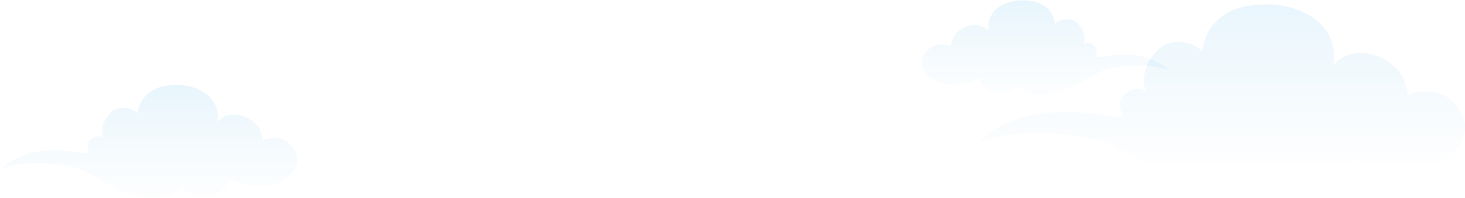 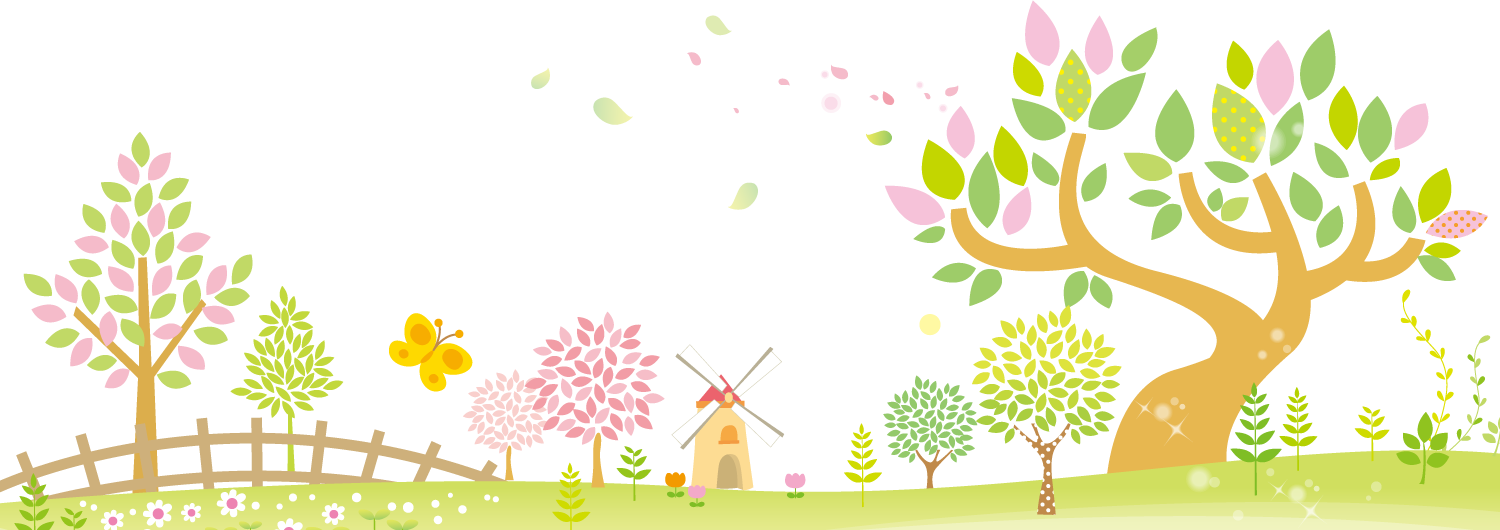 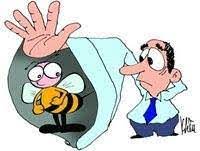 NUÔI ONG TAY ÁO
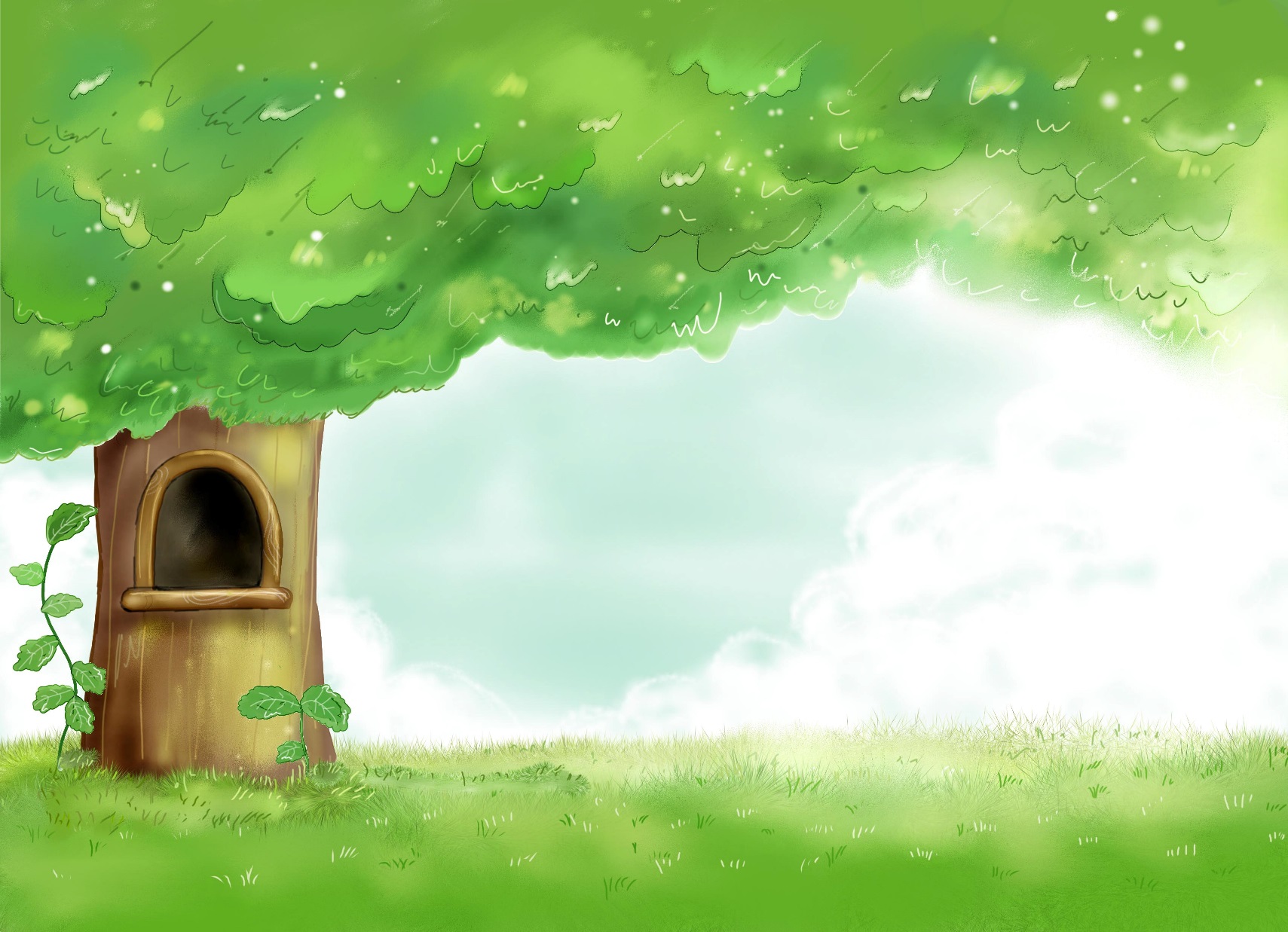 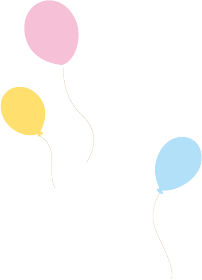 Câu thành ngữ chỉ hành động làm tổn hại đến người khác nhưng không lộ diện.
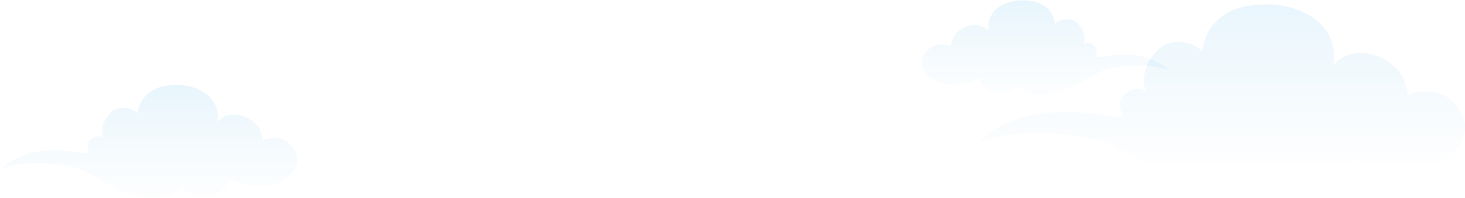 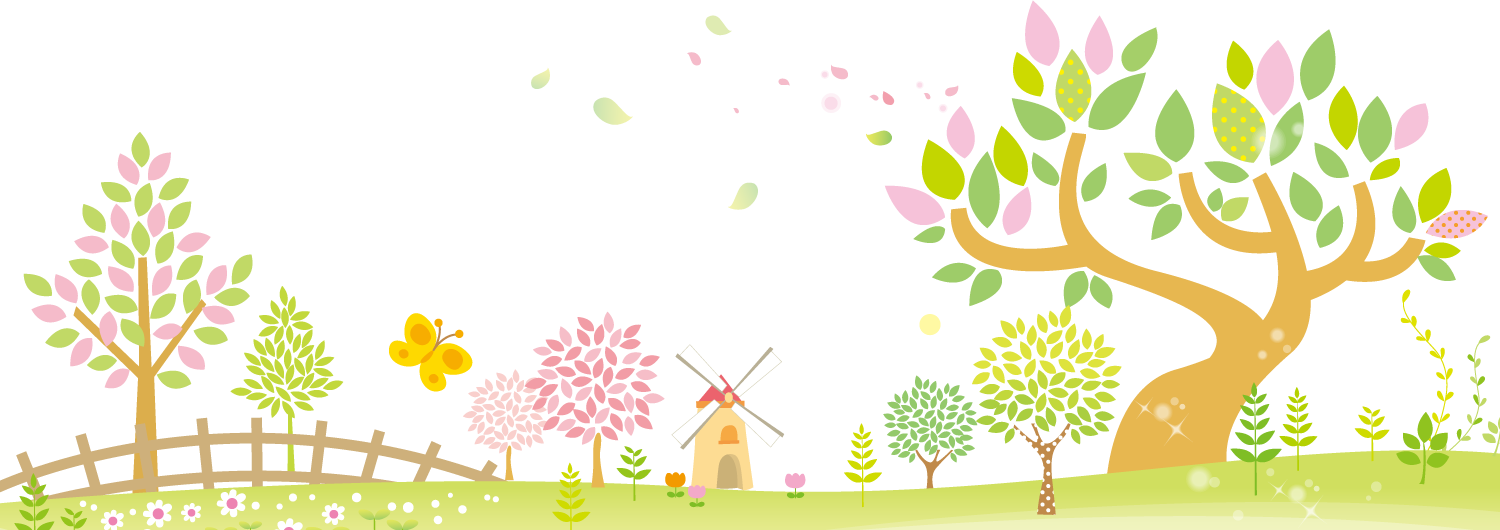 NÉM ĐÁ GIẤU TAY
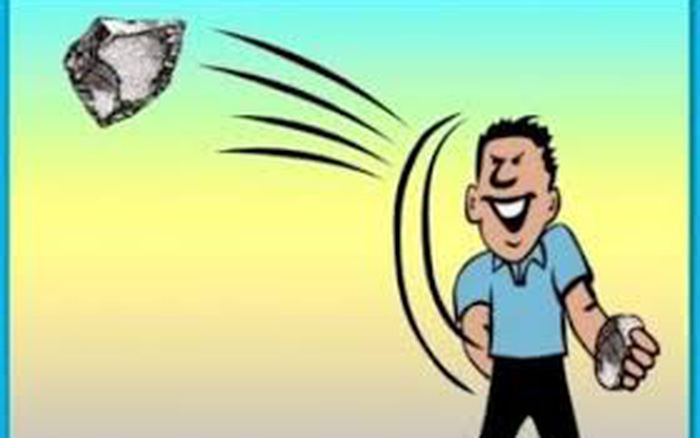 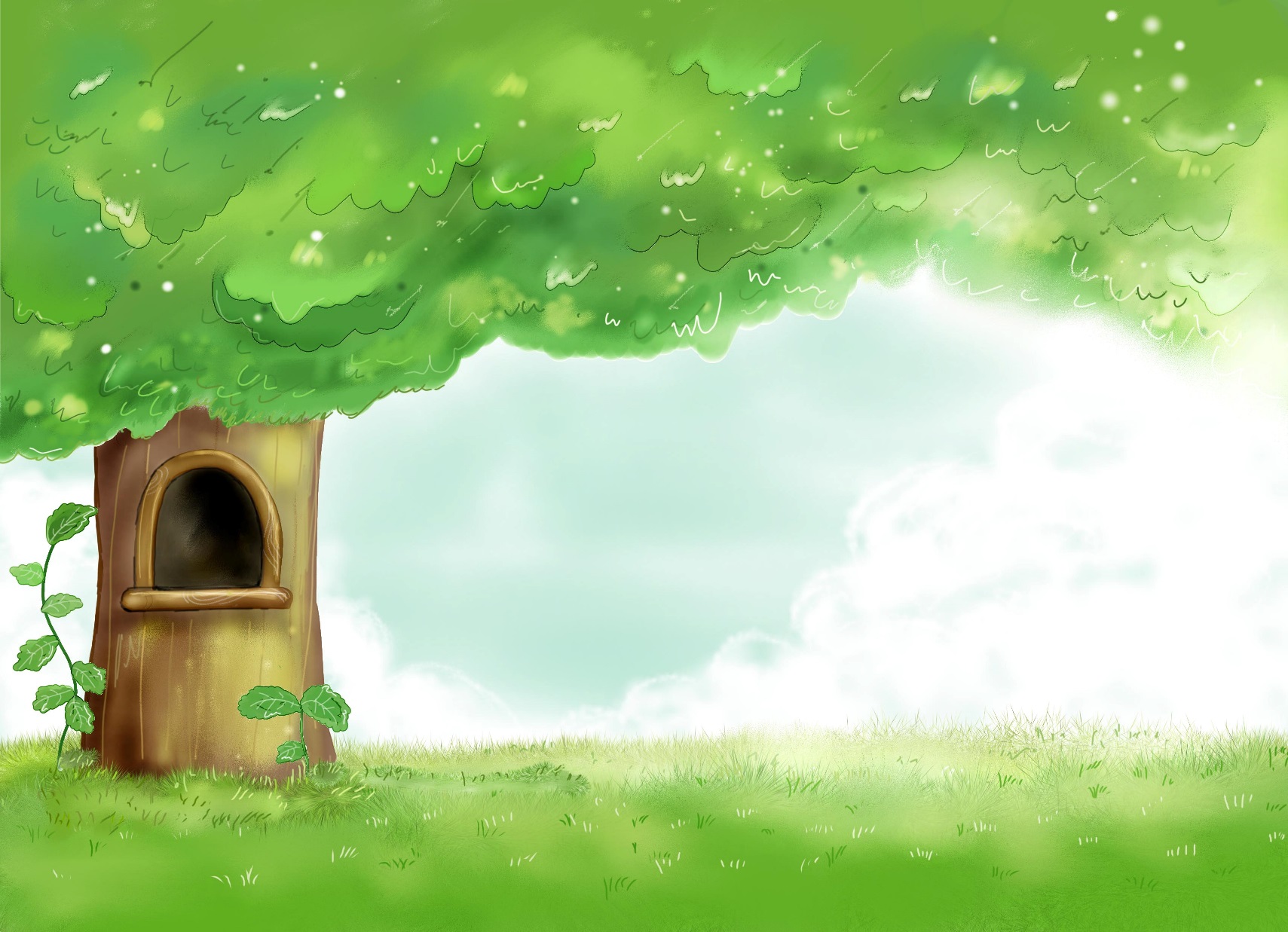 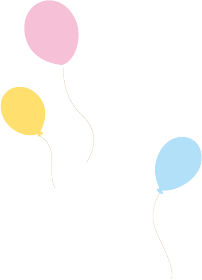 Câu thành ngữ chỉ người đứng đầu phải chịu mọi trách nhiệm, hậu quả.
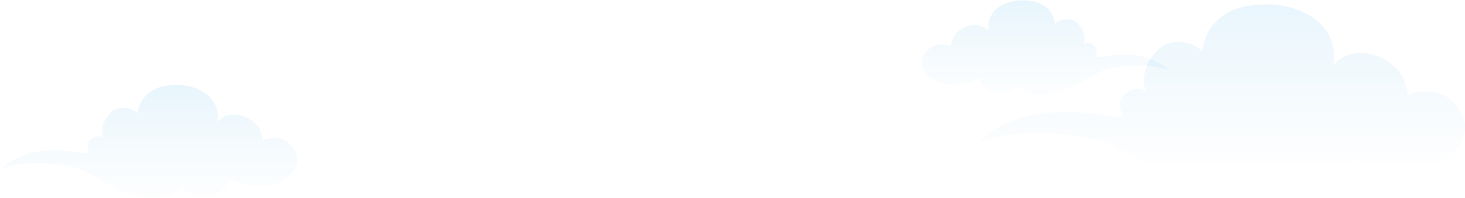 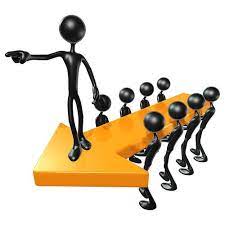 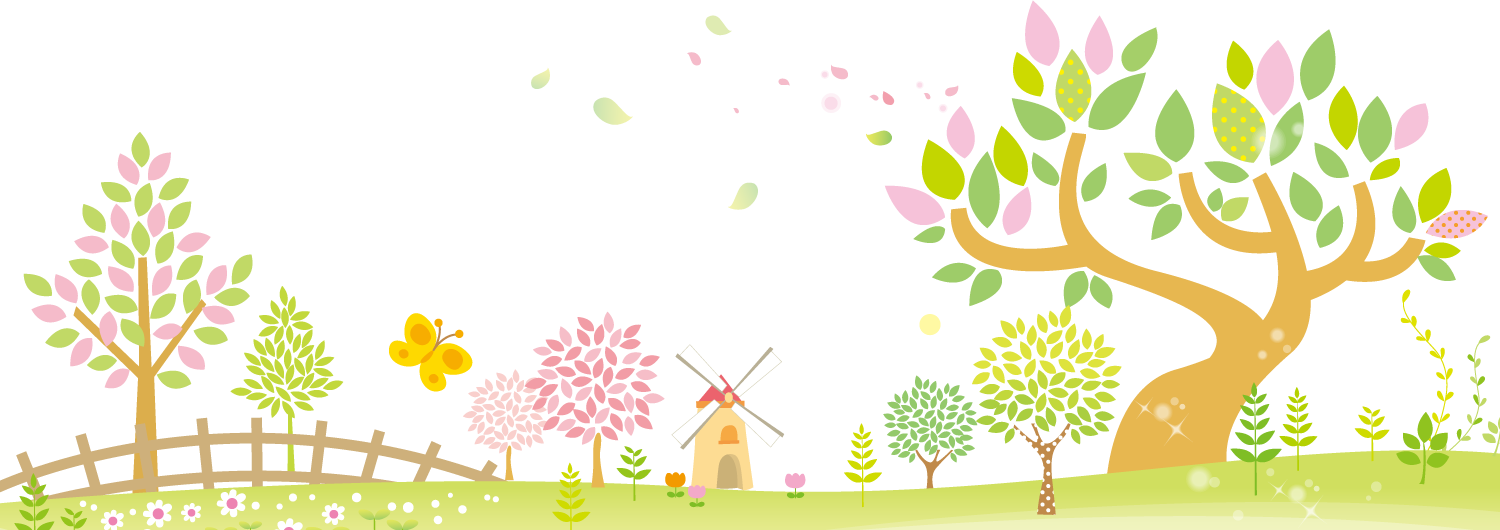 ĐỨNG MŨI CHỊU SÀO
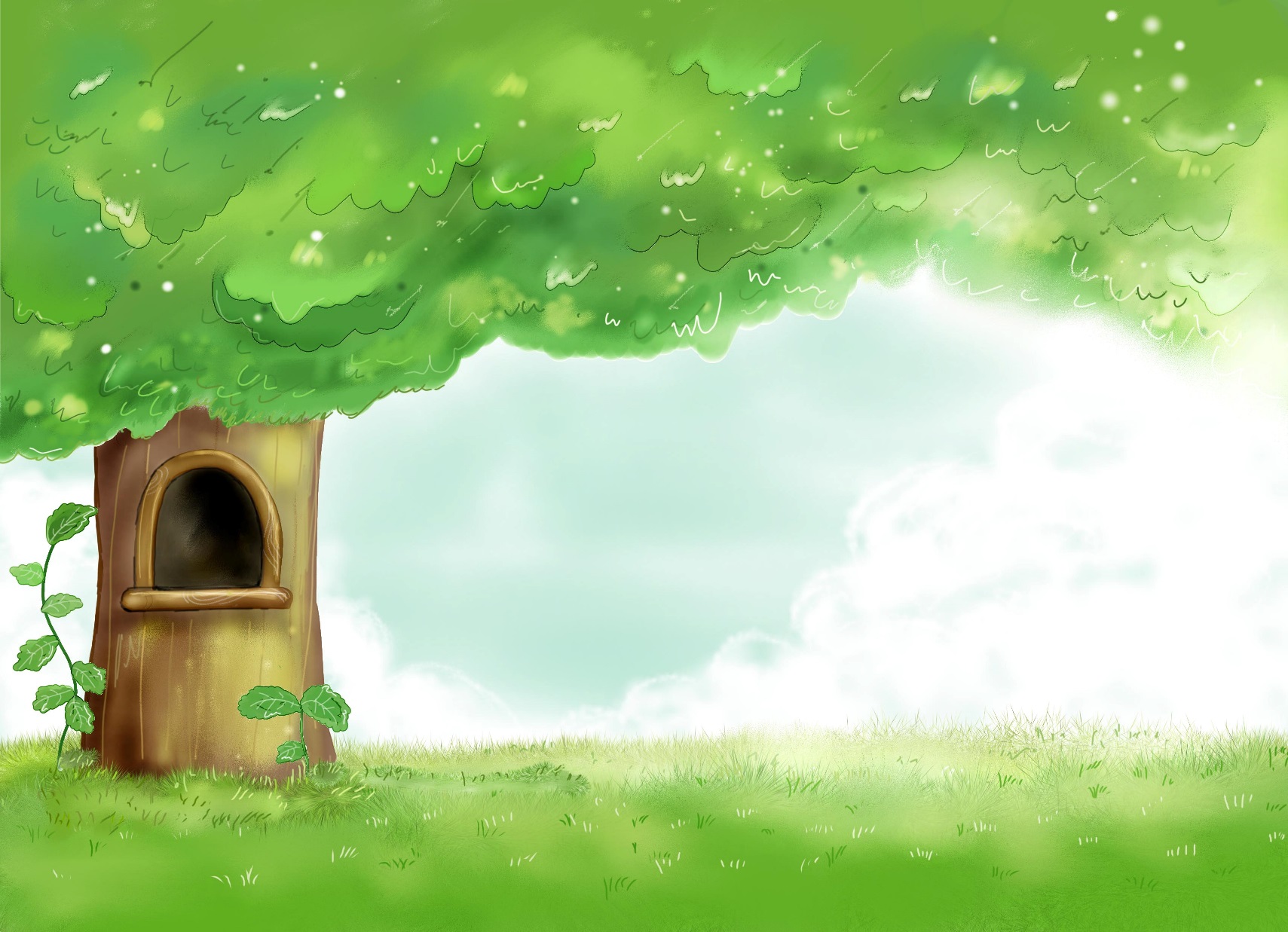 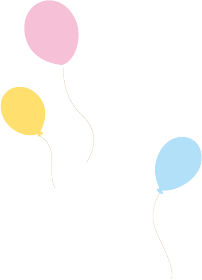 Câu thành ngữ chỉ người tiêu tiền phung phí.
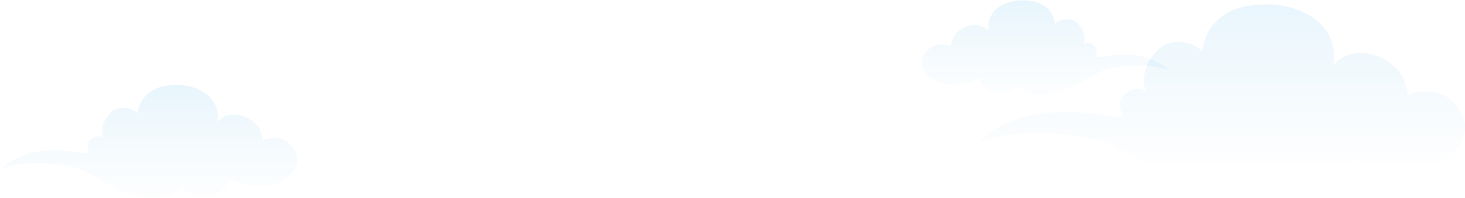 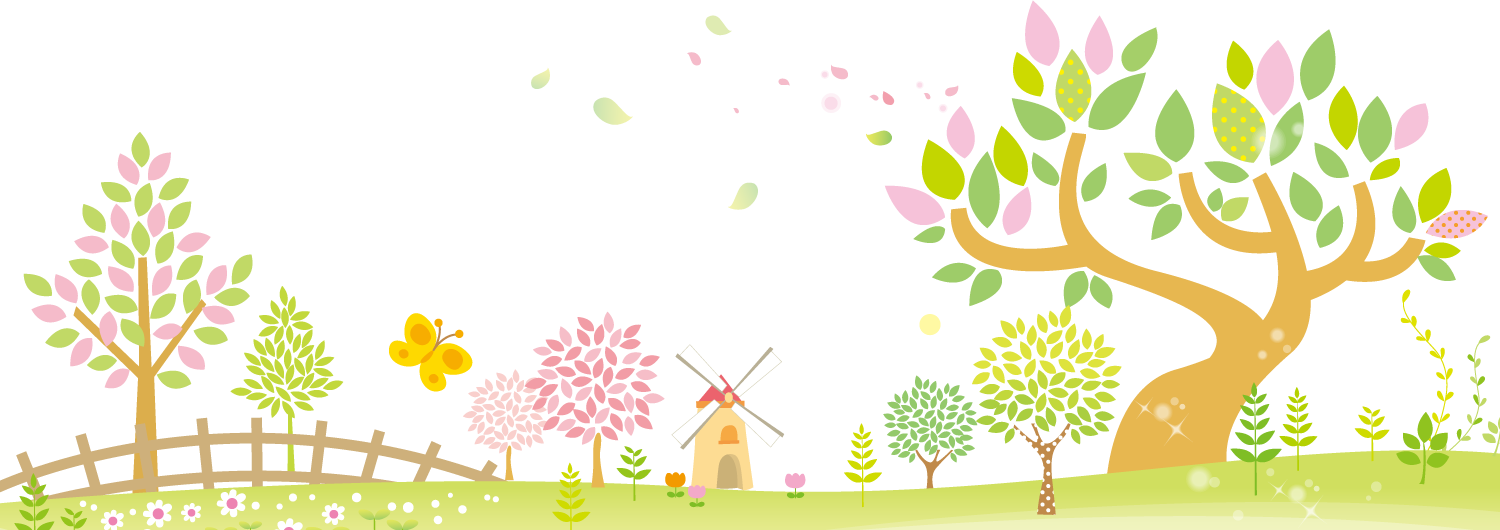 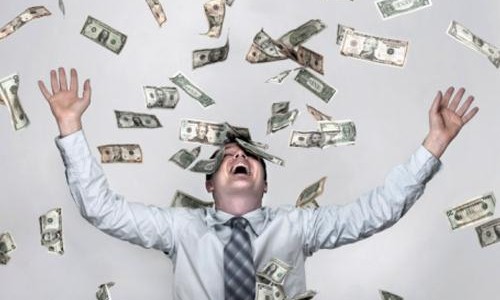 VUNG TAY QUÁ TRÁN
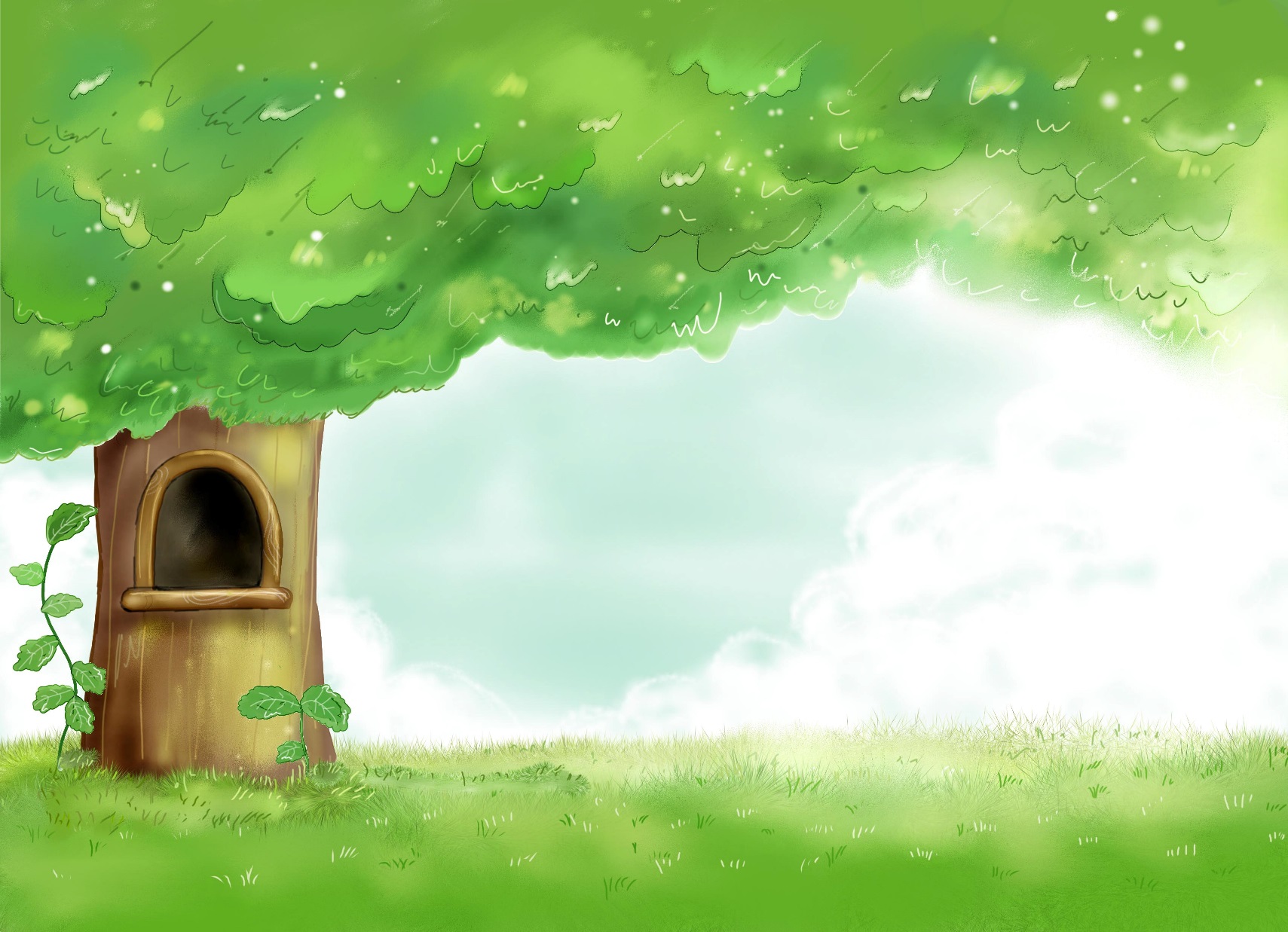 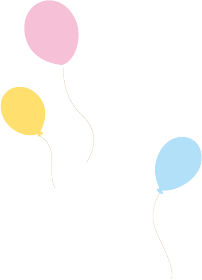 Câu thành ngữ chỉ người sống vô ơn.
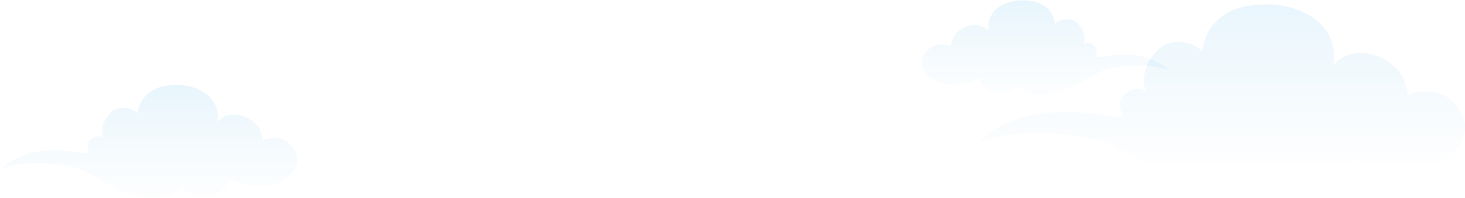 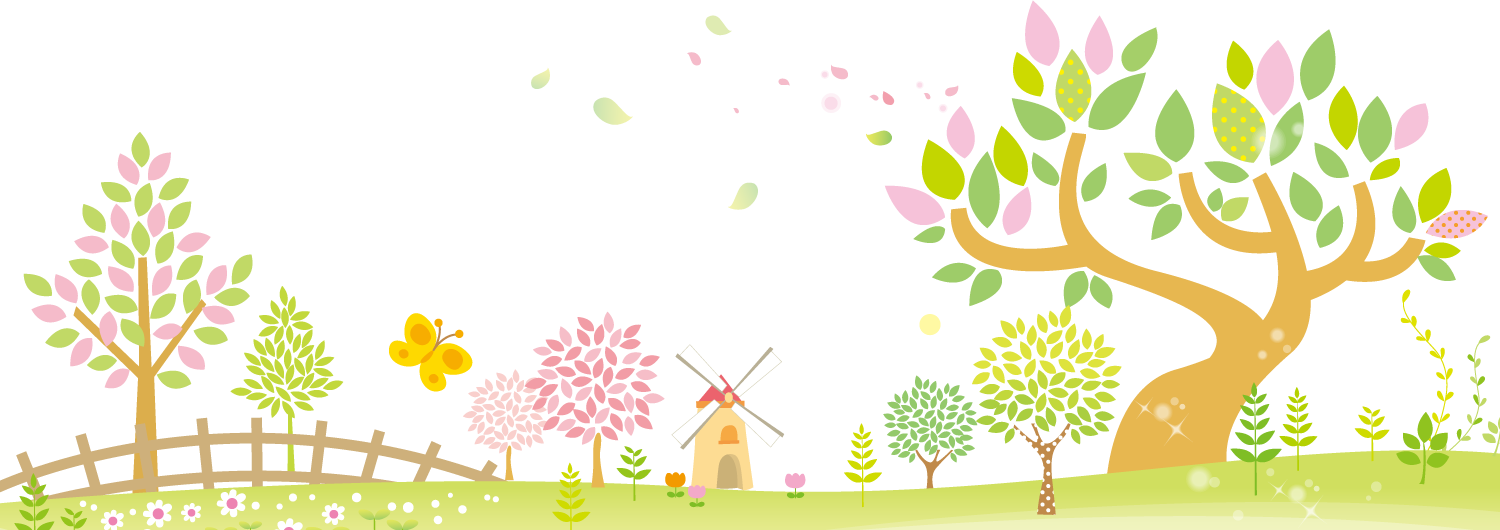 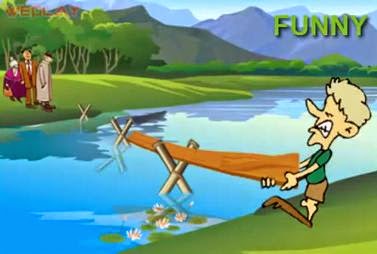 QUA CẦU RÚT VÁN
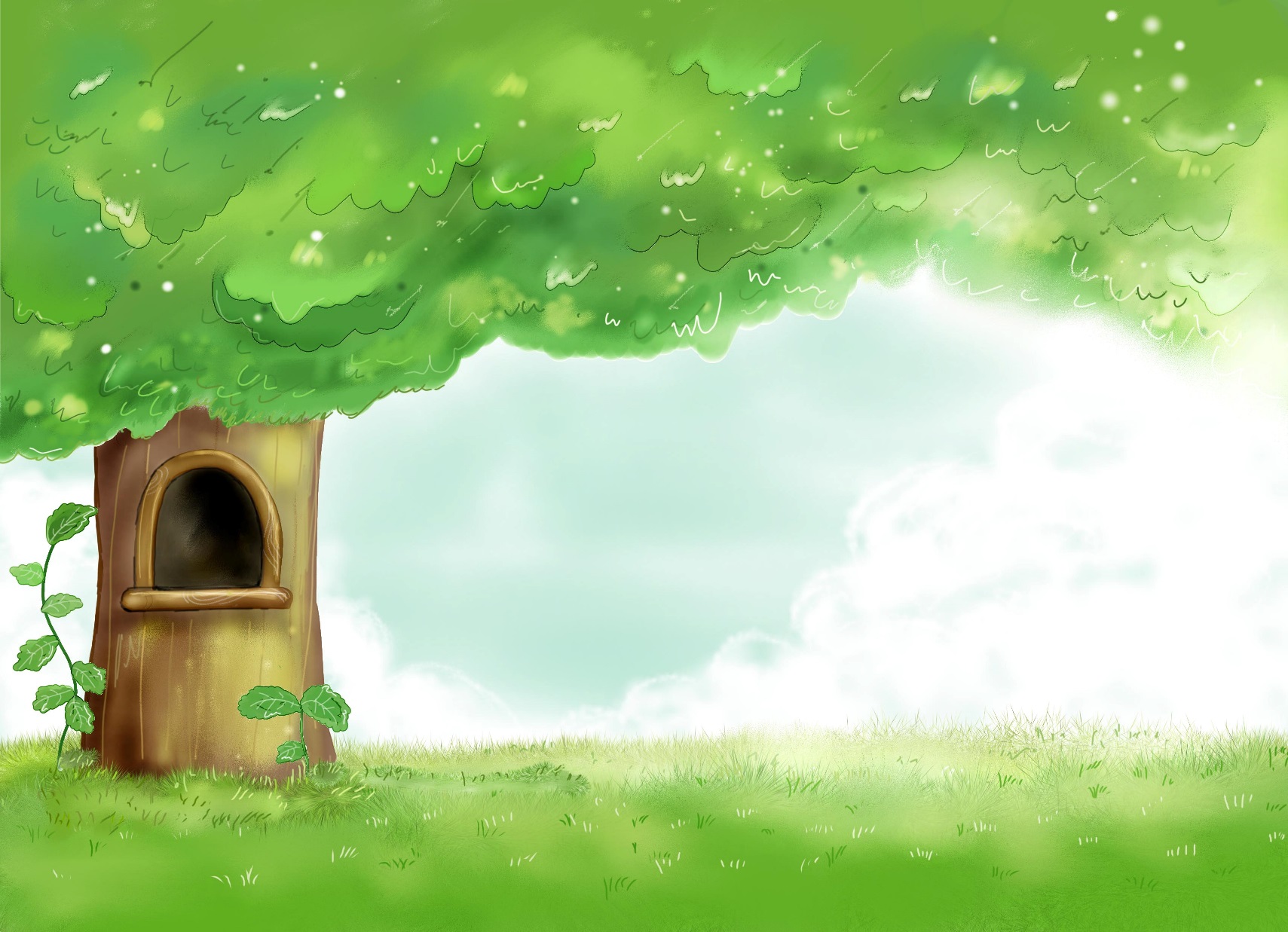 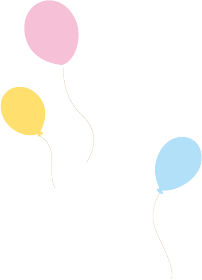 Câu thành ngữ chỉ người sống hay đòi hỏi.
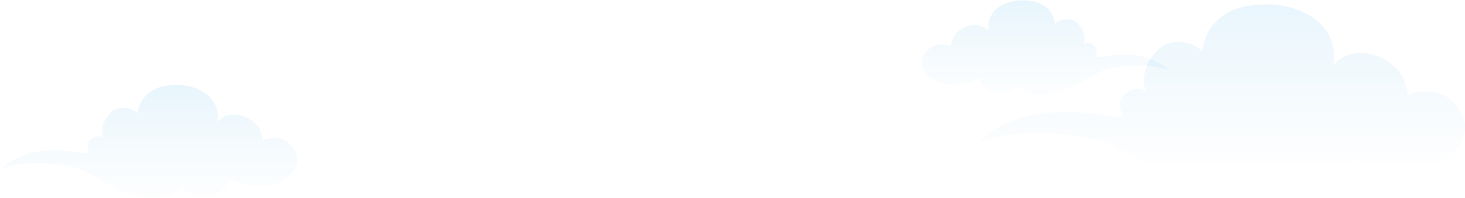 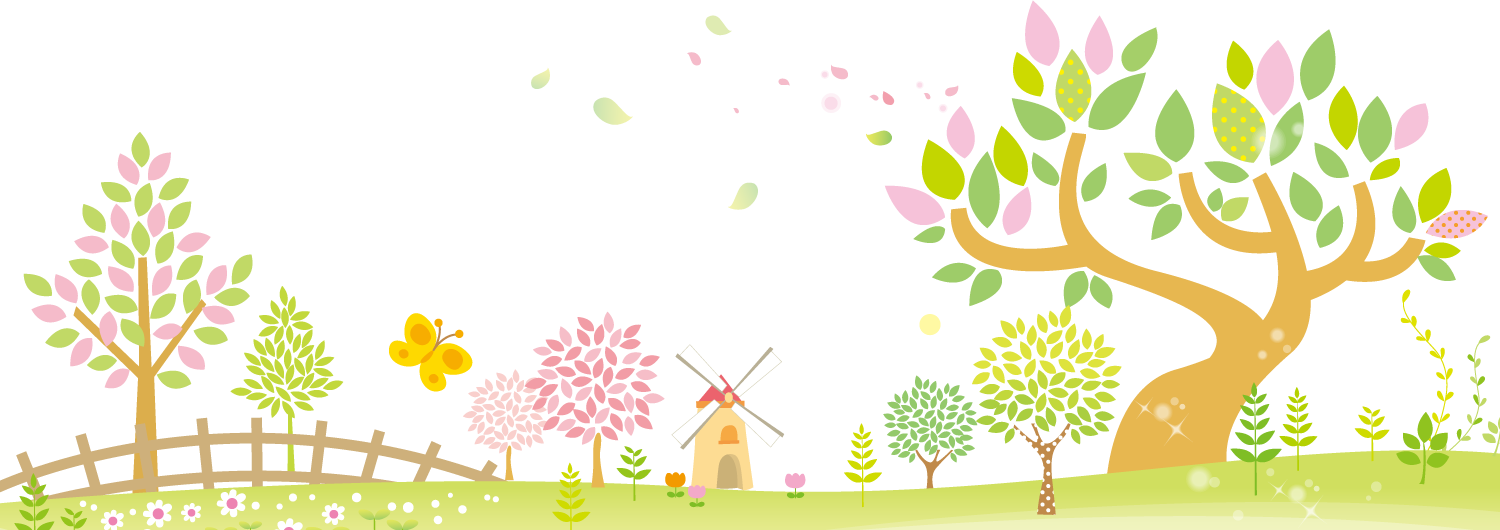 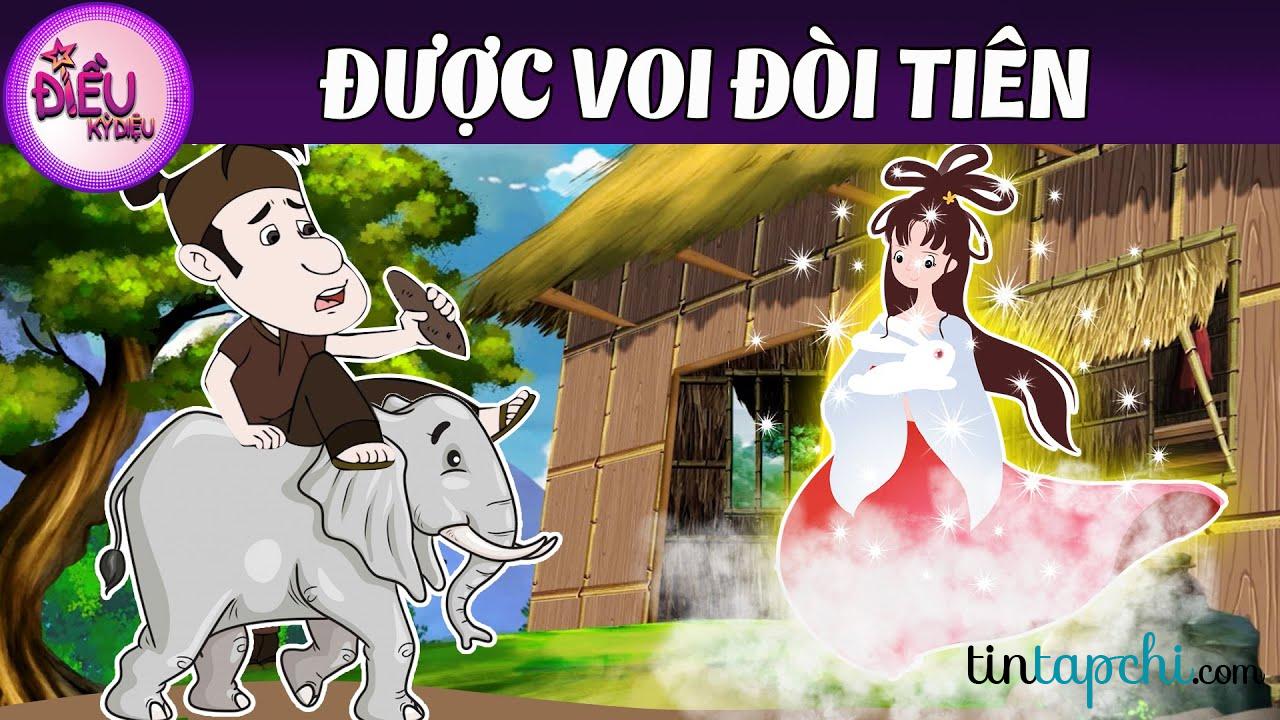 ĐƯỢC VOI ĐÒI TIÊN
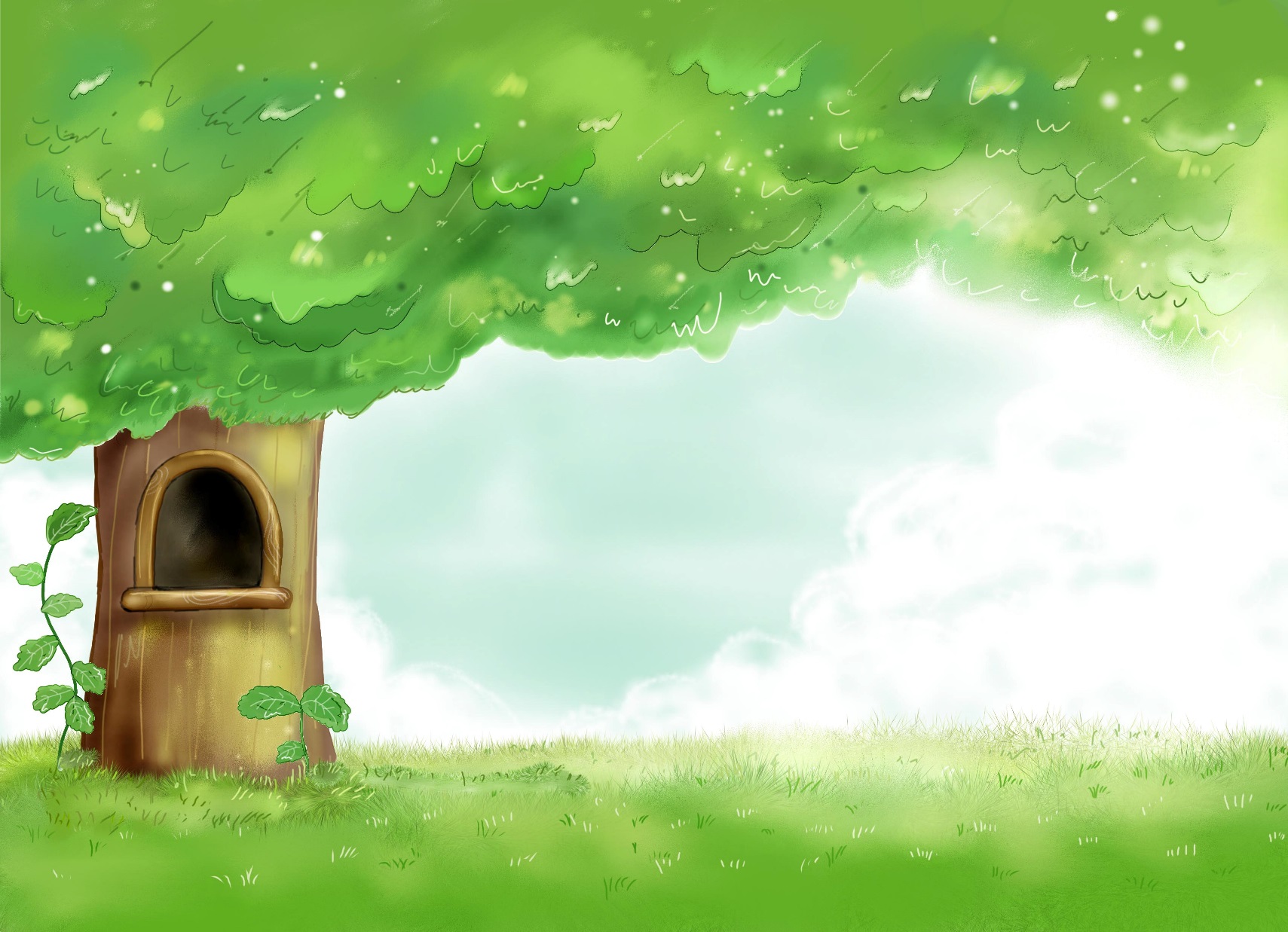 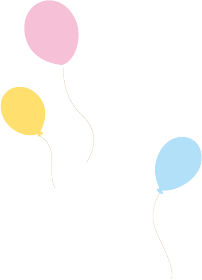 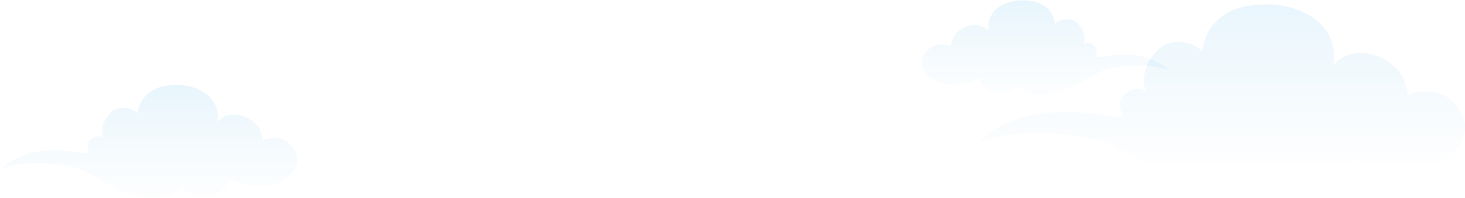 I
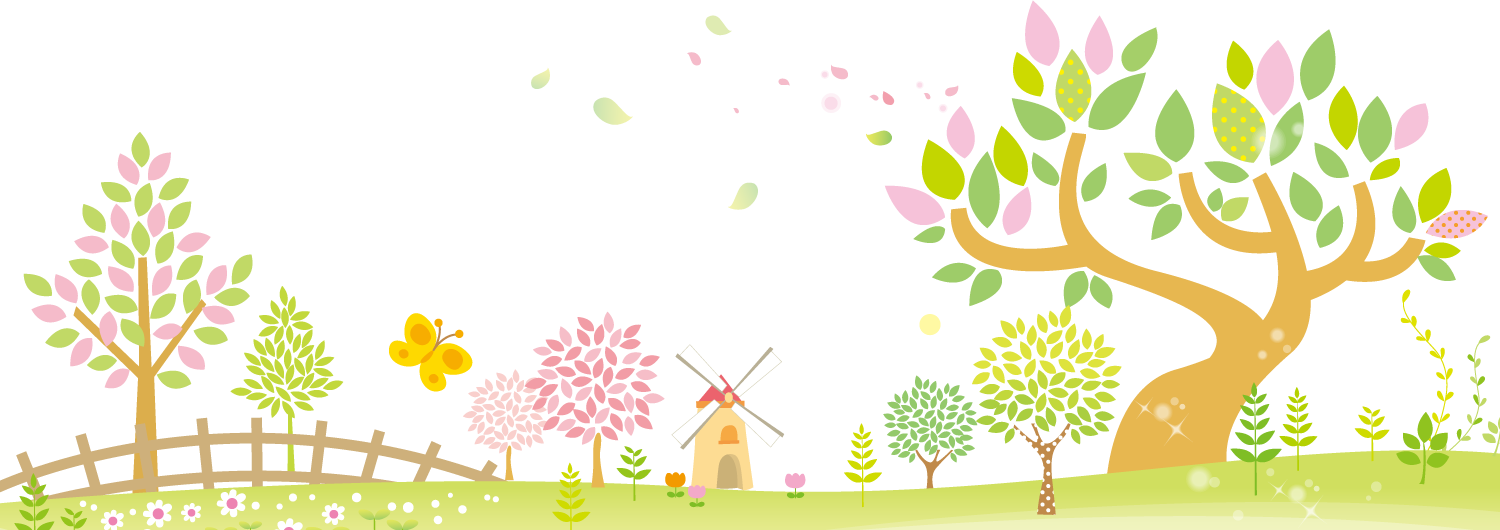 TÌM HIỂU 
TRI THỨC TIẾNG VIỆT
THÀNH NGỮ
Thành ngữ là một tập hợp từ cố định, quen dùng
Nghĩa của thành ngữ không phải là phép cộng đơn giản của các từ cấu tạo nên nó, mà là nghĩa của cả tập hợp từ, thường có tính hình tượng và biểu cảm.
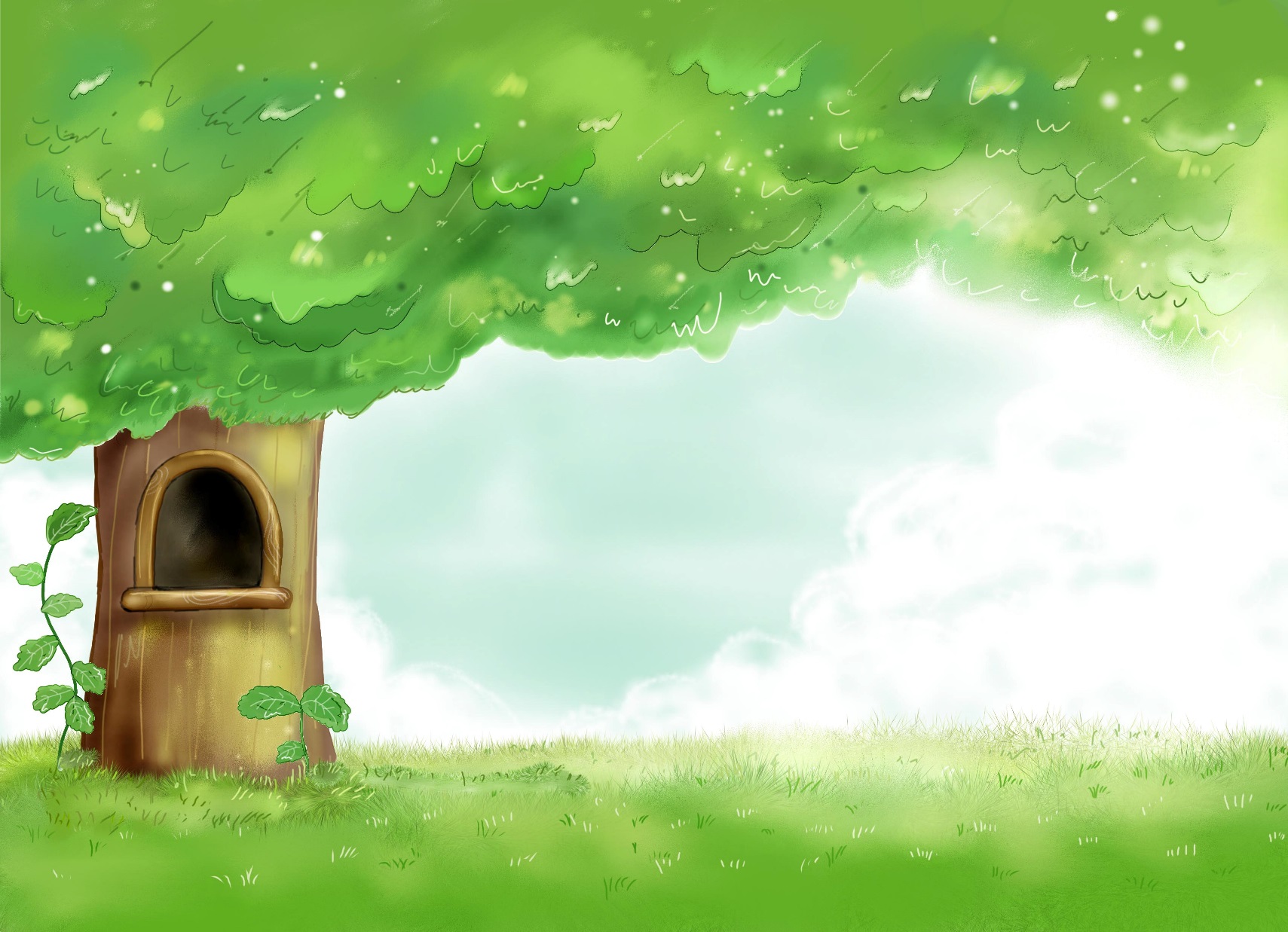 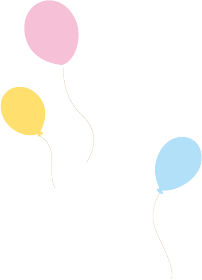 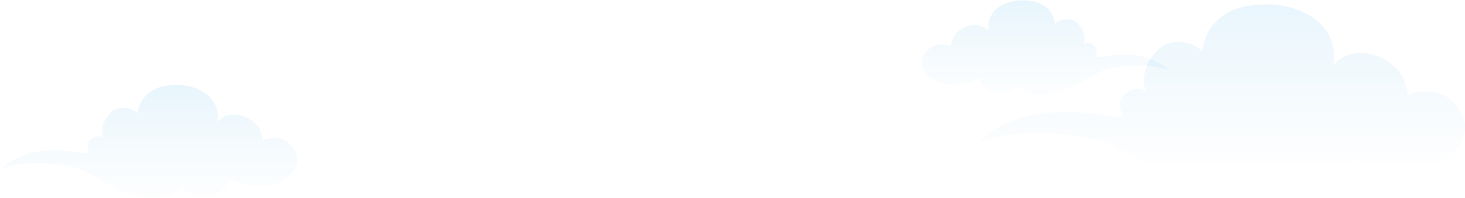 II
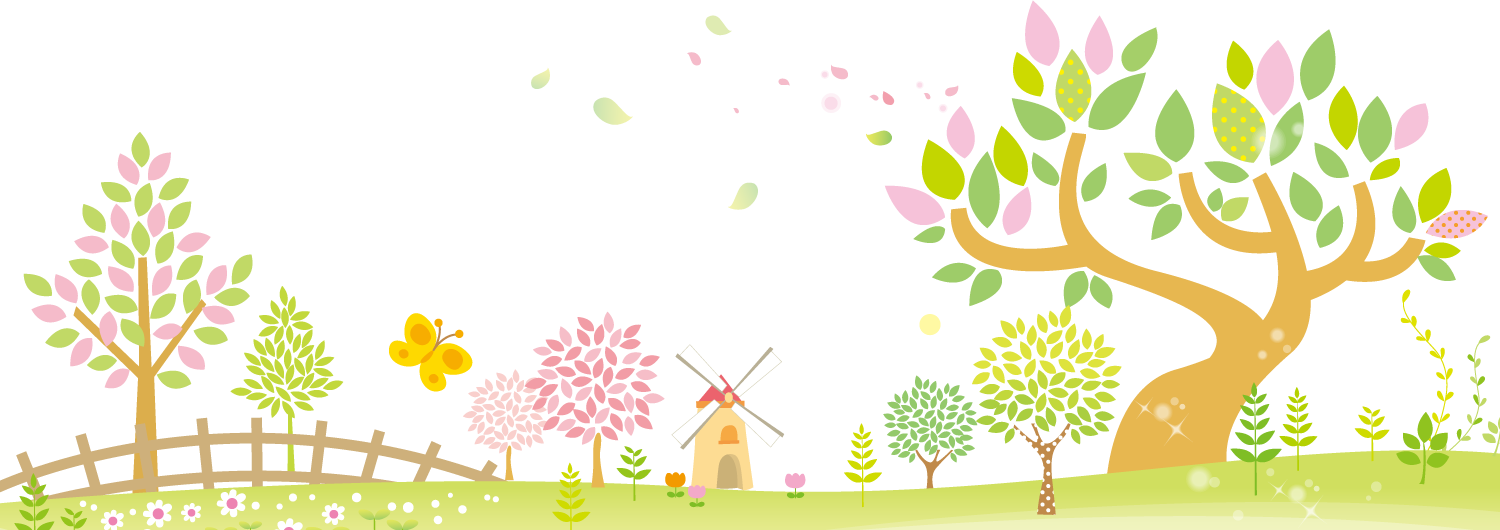 LUYỆN TẬP
NHANH TAY GHÉP ĐÔI
Dán các phiếu lên bảng không theo thứ tự.
Làm sẵn 5 phiếu ghi cột A (Thành ngữ) và 5 phiếu ghi cột B (nghĩa của thành ngữ)
02
01
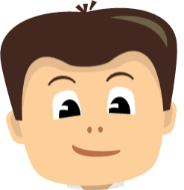 03
Yêu cầu HS sắp xếp lại đúng vị trí.
BÀI 7
1 – c
2 – e
3 – d
4 – b
5 – a
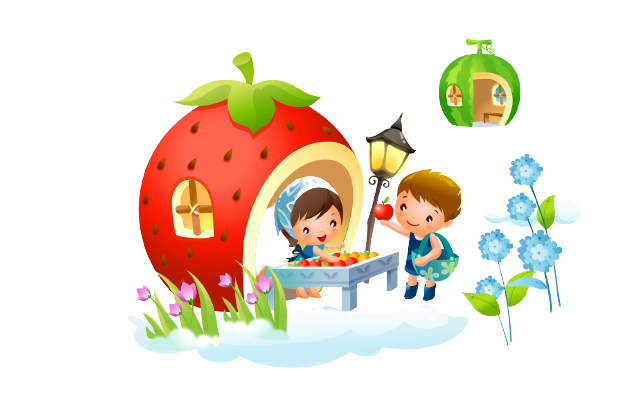 BÀI 8
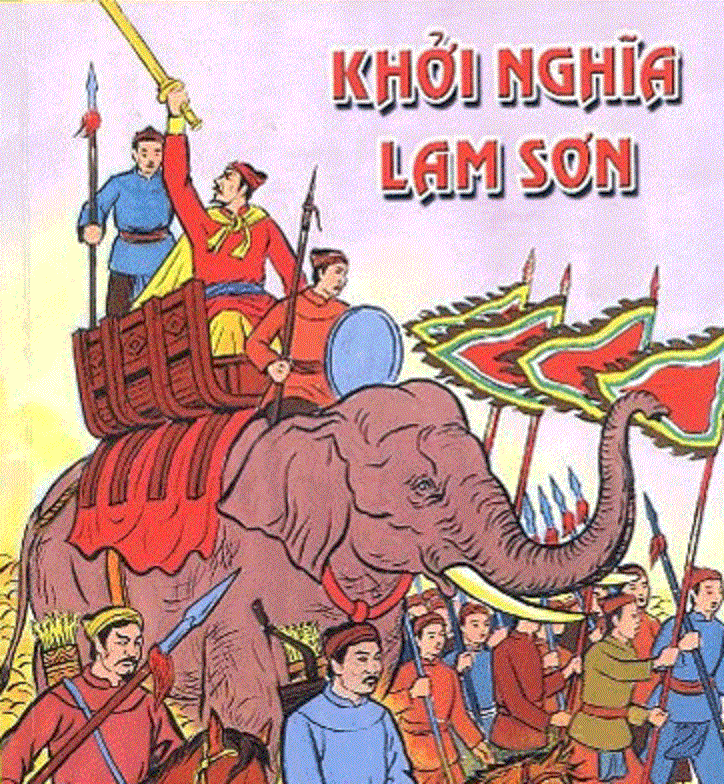 Từ khi có gươm báu, khí thế của nghĩa quân Lam Sơn tăng lên gấp bội khiến cho giặc chết như ngả rạ.
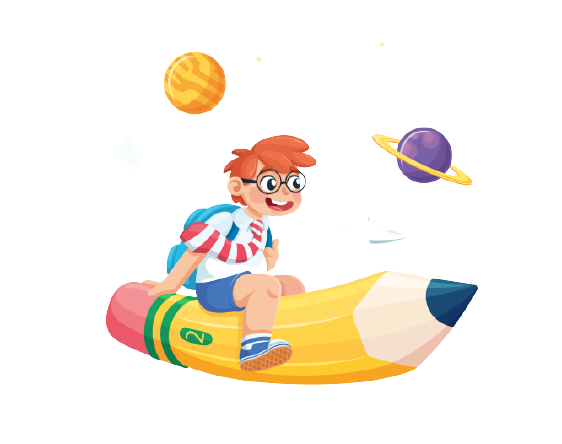 BÀI 9
Trò chơi: Đi tìm thành ngữ
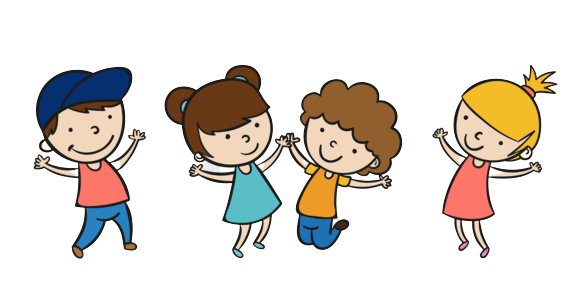 BÀI 9
Nước chảy đá mòn, ngựa xe như nước, nước chảy chỗ trũng.
NƯỚC
Nói lời đường mật, mật ngọt chết ruồi, ăn mật trả gừng, nếm mật nằm gai
MẬT
Ngựa quen đường cũ, cưỡi ngựa xem hoa, đầu trâu mặt ngựa, chạy như ngựa vía.
NGỰA
Nhạt như nước ốc, nói ngọt nói nhạt, nhạt như ma ăn dở.
NHẠT
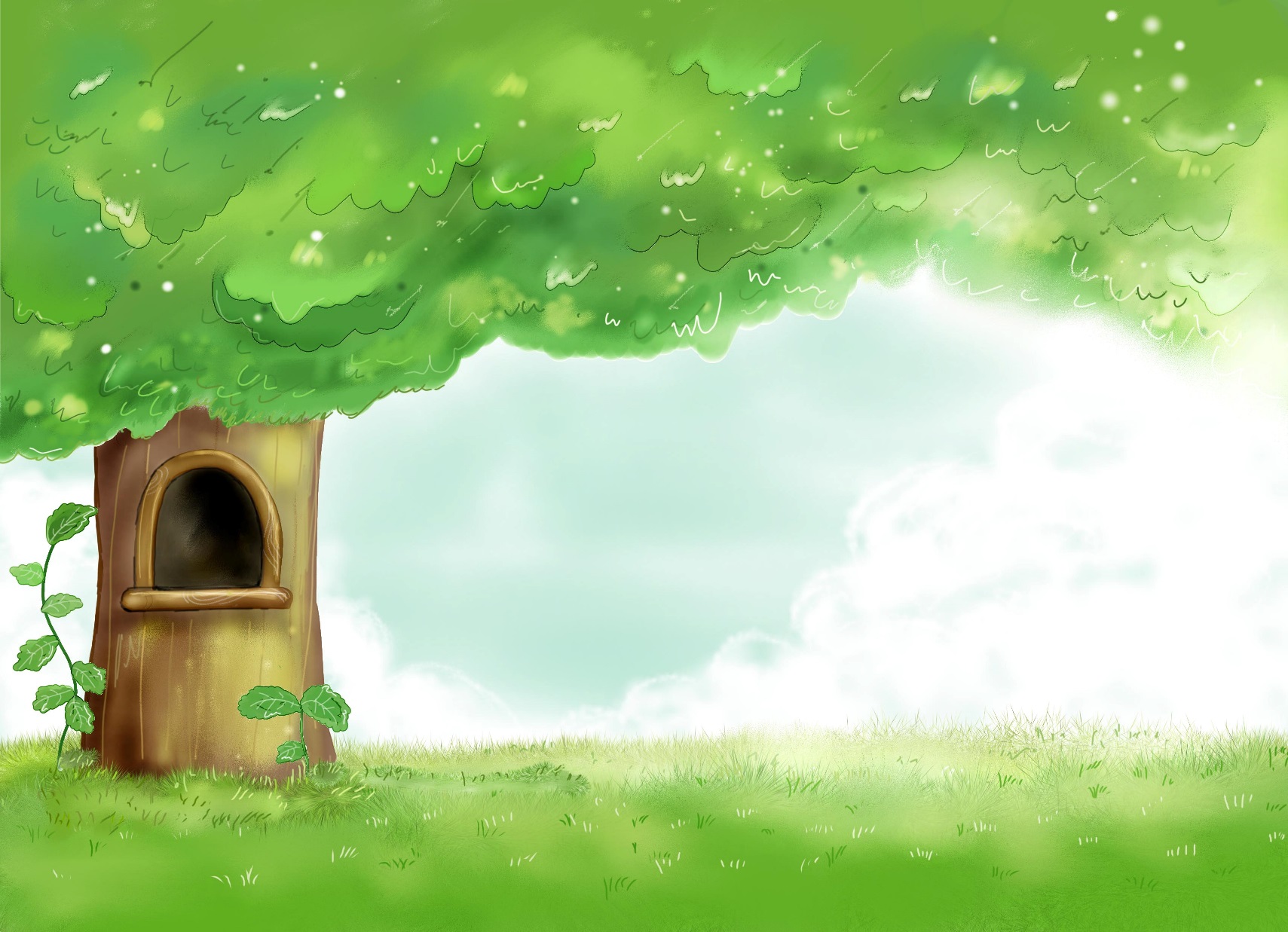 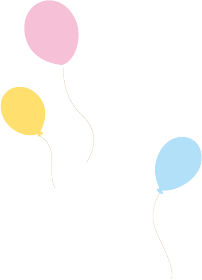 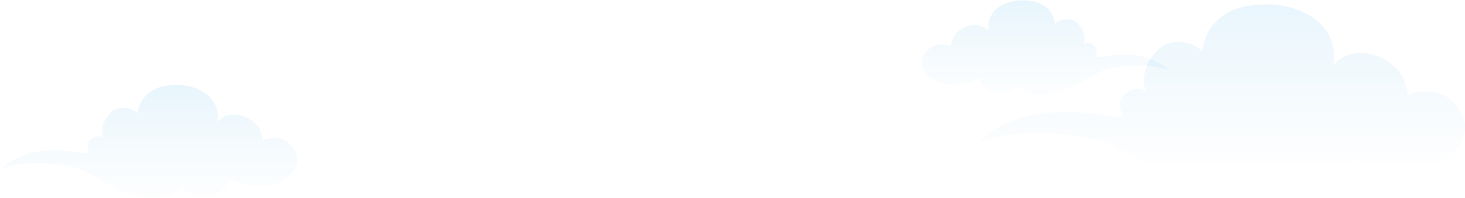 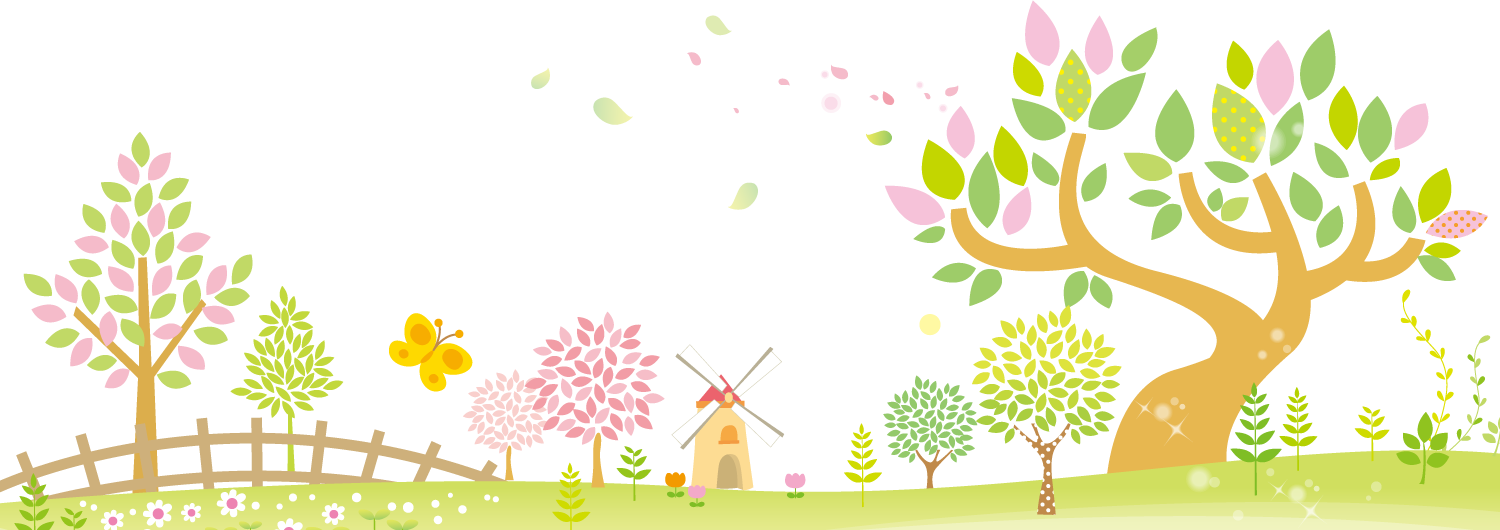 VẬN DỤNG
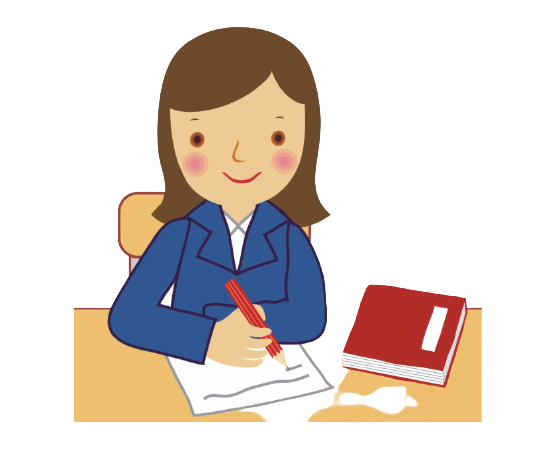 Hãy viết một đoạn văn (150 – 200 chữ) có sử dụng thành ngữ để thể hiện cảm nhận của em về lịch sử đất nước sau khi đọc các văn bản Thánh Gióng, Sự tích Hồ Gươm.
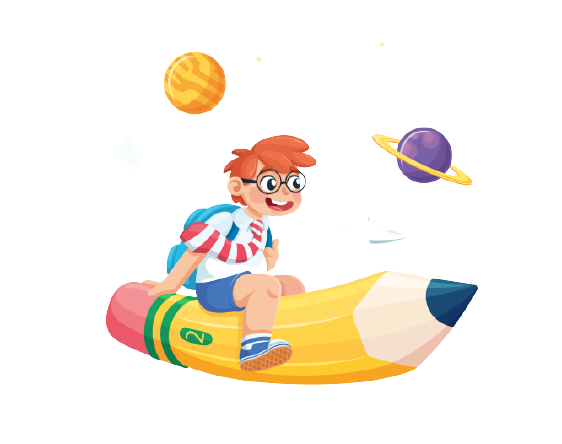 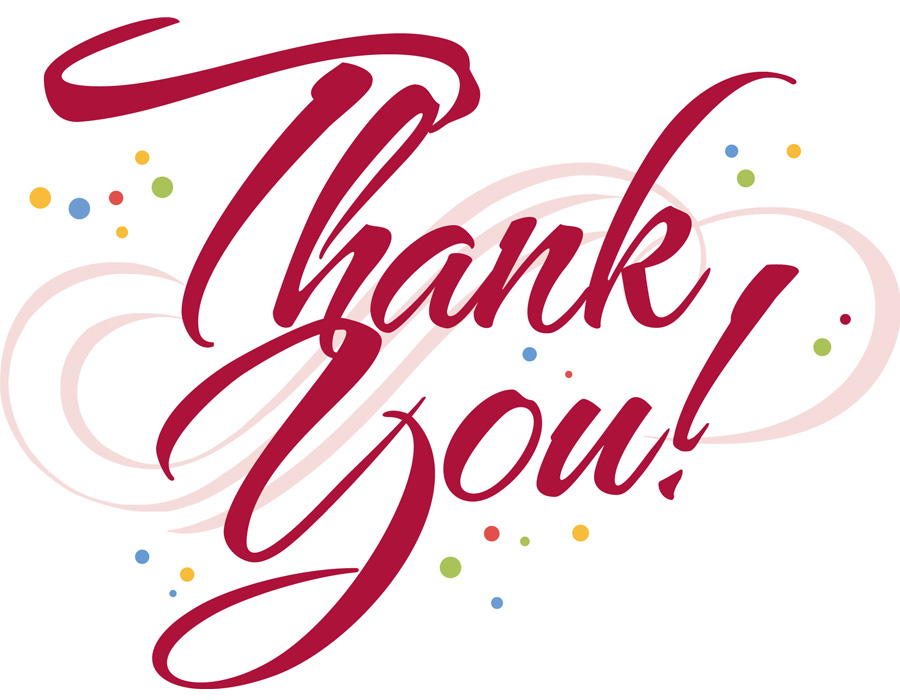 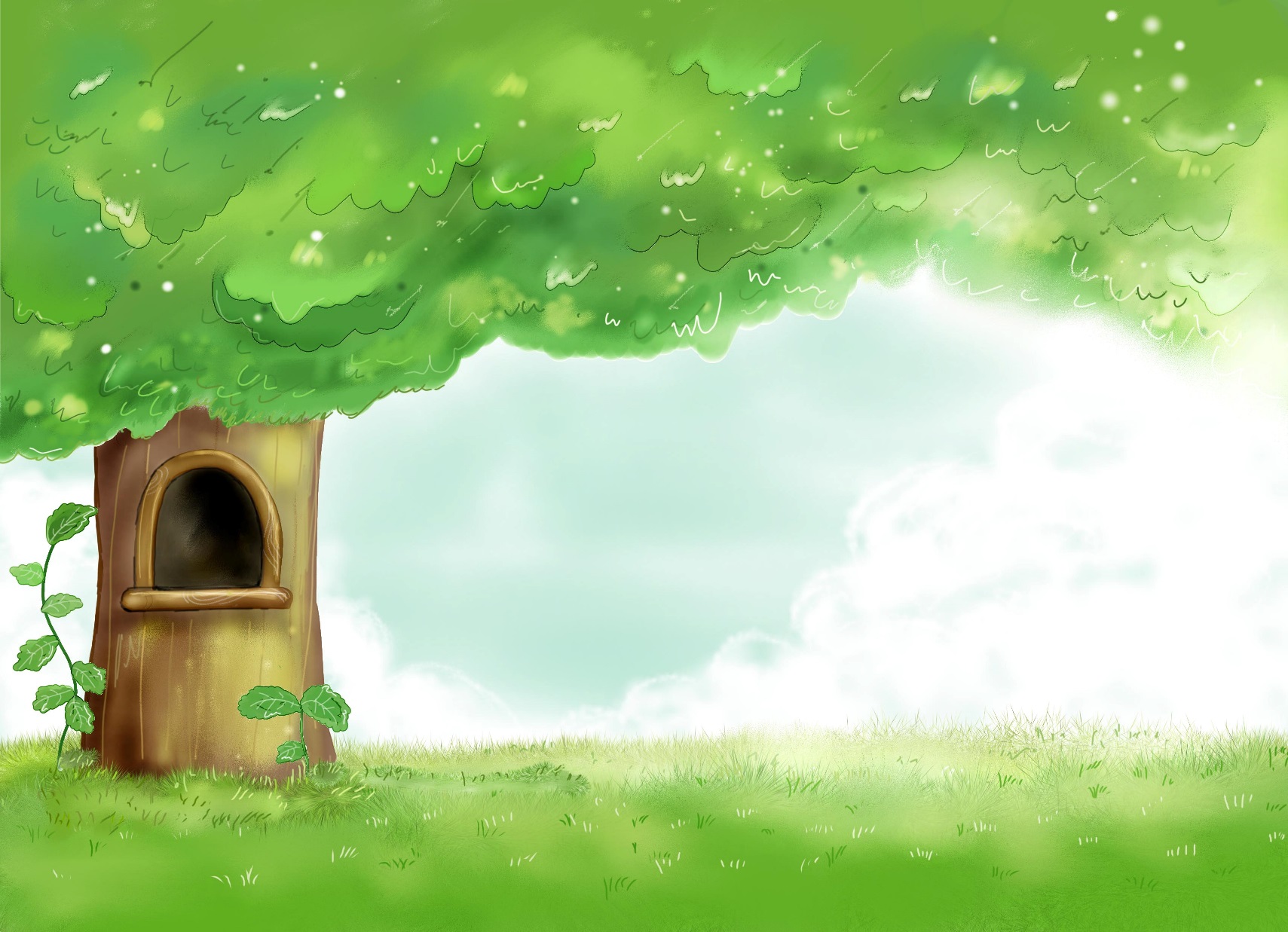 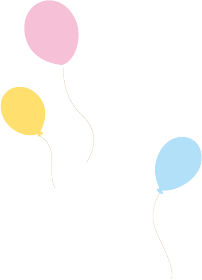 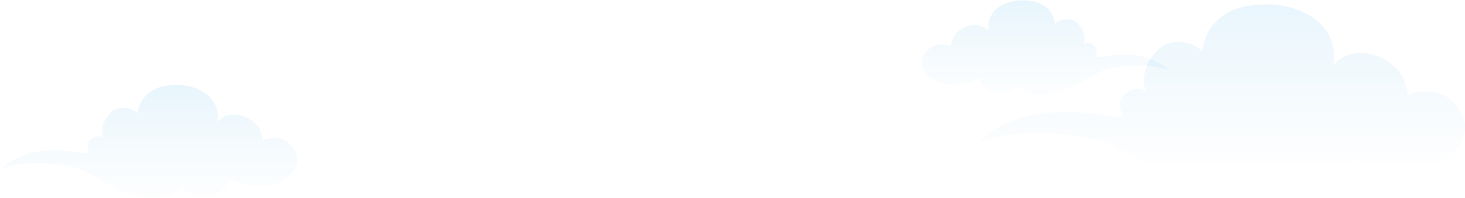 Chúc các em học thật tốt nhé !
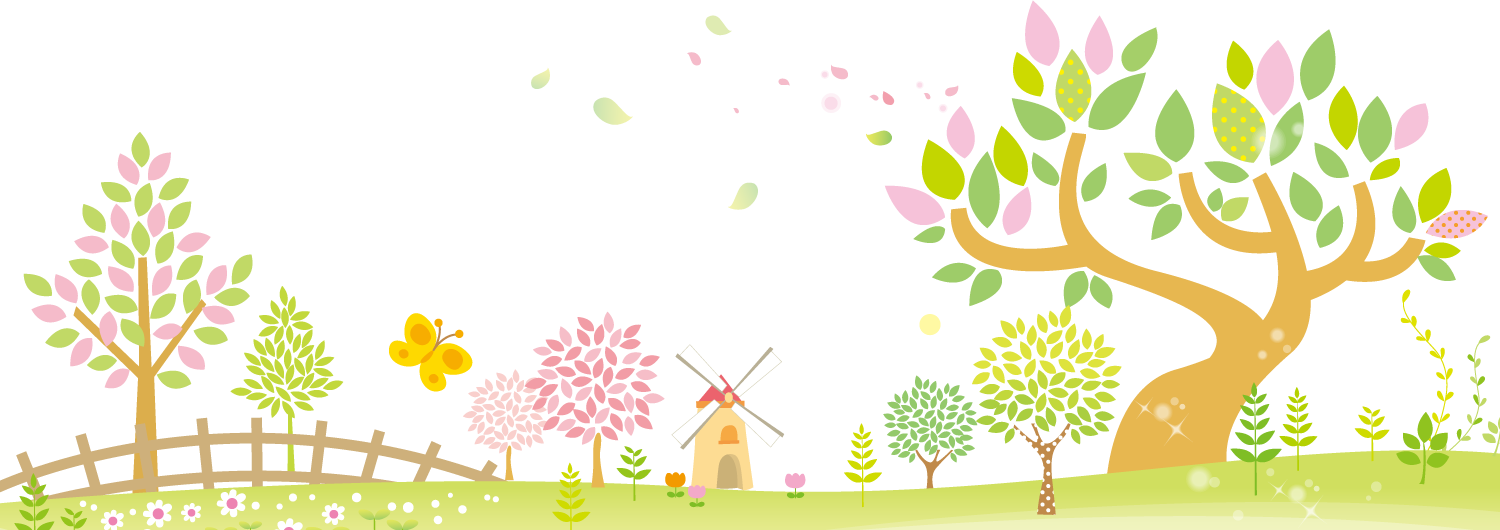 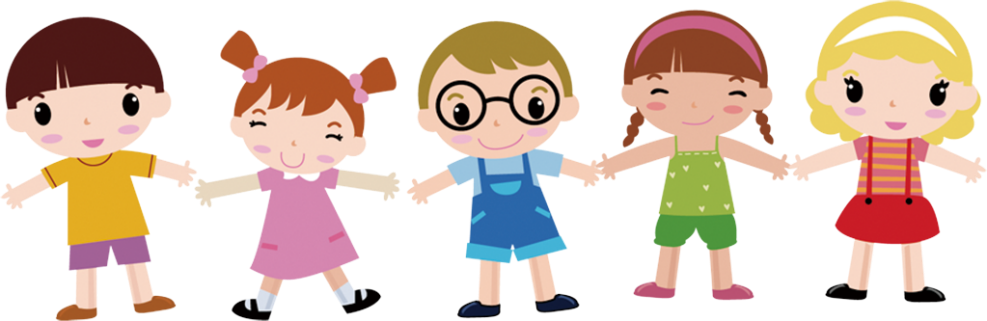